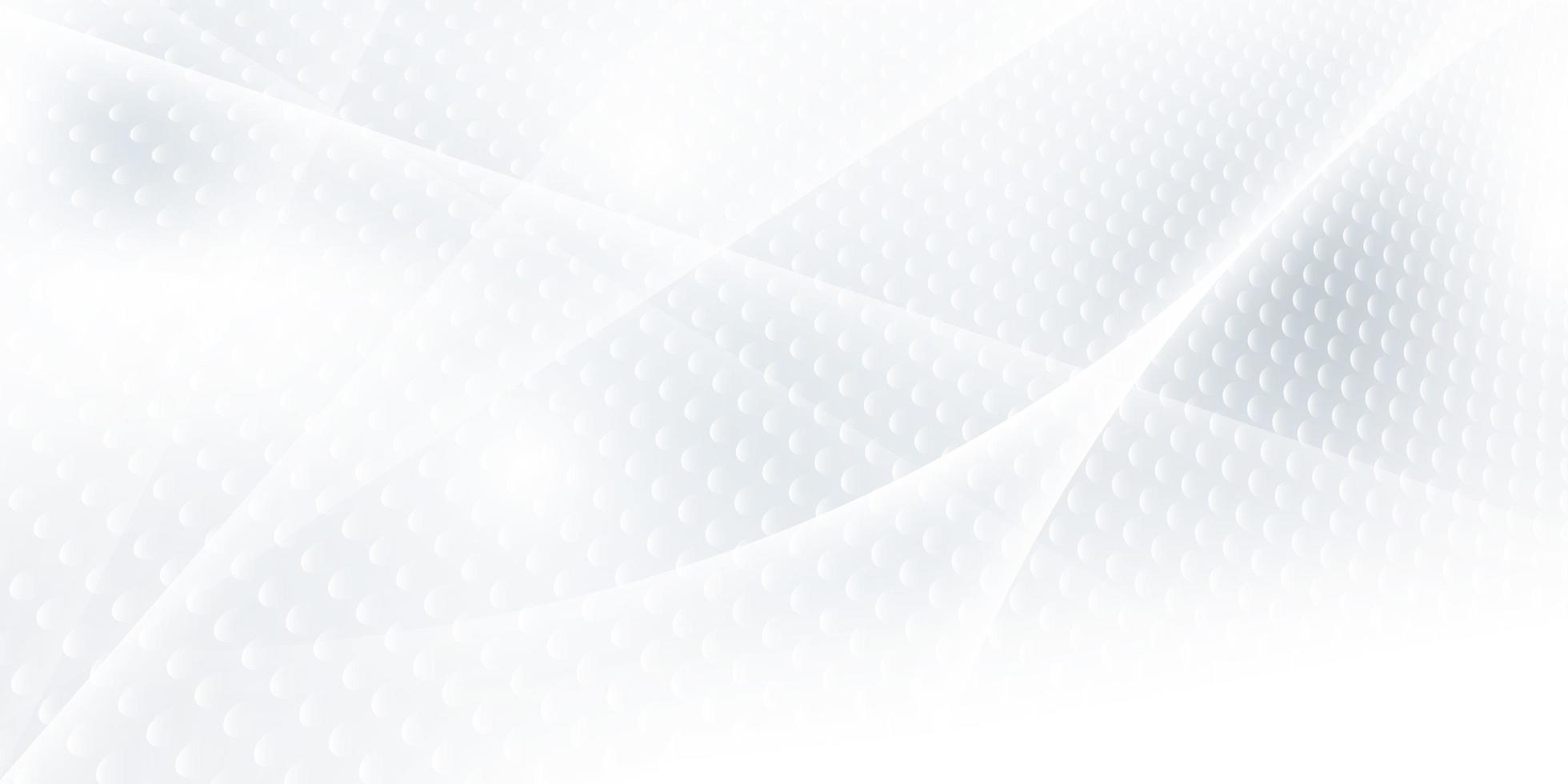 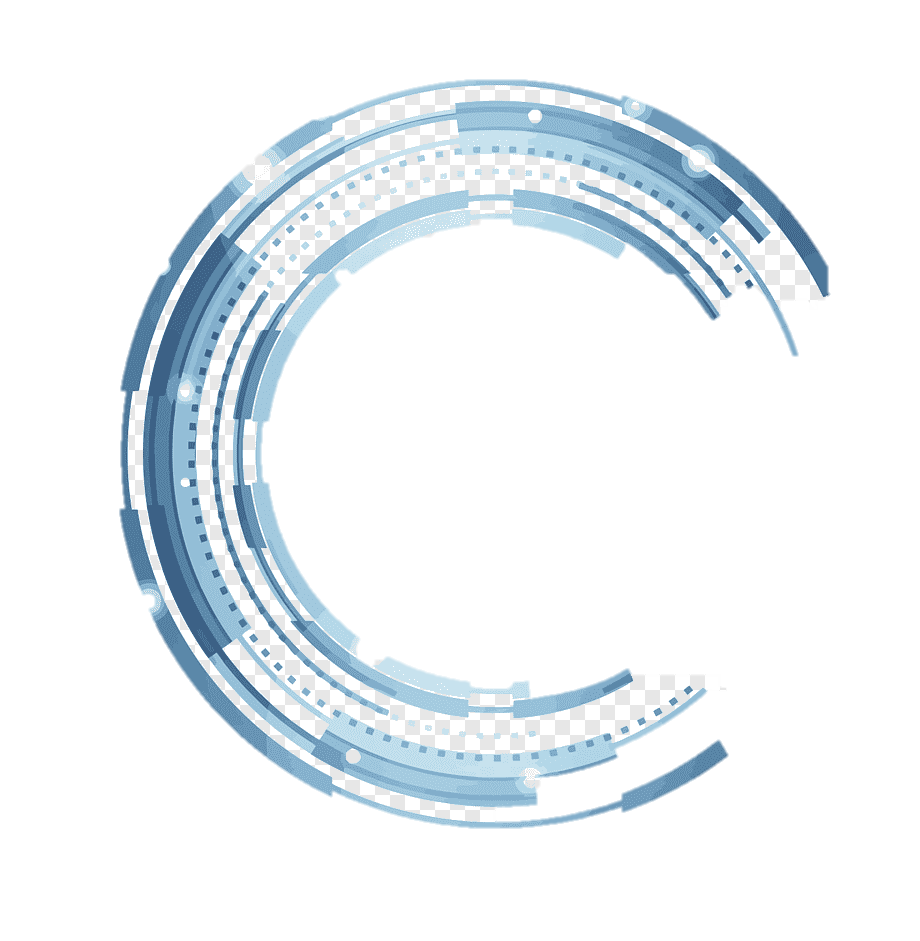 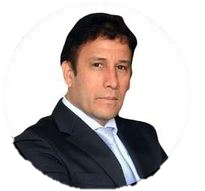 𝐃𝐑. 𝐀𝐋𝐎𝐍𝐒𝐎 𝐏𝐄Ñ𝐀 𝐂𝐀𝐁𝐑𝐄𝐑𝐀 𝐅𝐑𝐄𝐘𝐑𝐄
Abogado por la Universidad San Martín de Porres (USMP), con Maestría en Ciencias Penales en la Universidad Nacional Mayor de San Marcos (UNMSM). Realizó estudios de postgrado en la Universidad Castilla La Mancha (UCLM), España. Es profesor de Derecho Procesal Penal en la UNMSM, profesor de la Academia de la Magistratura, Fiscal Superior Penal.
Dr. Alonso Raúl Peña Cabrera Freyre
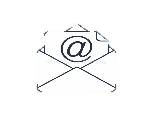 alonsantiagoj@yahoo.com
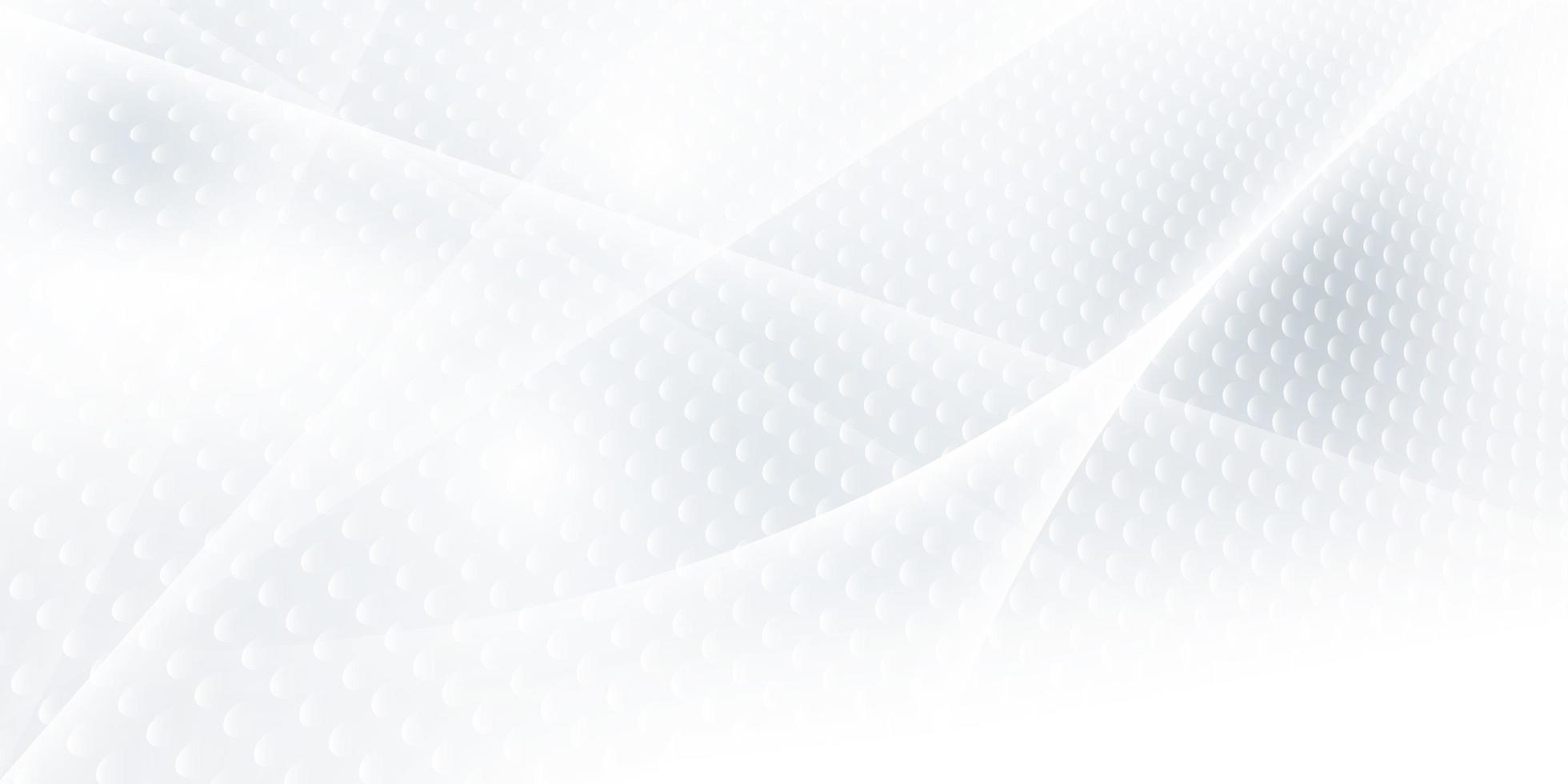 LA PROHIBICIÓN DE REGRESO
Dr. Alonso Raúl Peña Cabrera Freyre
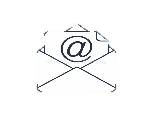 alonsantiagoj@yahoo.com
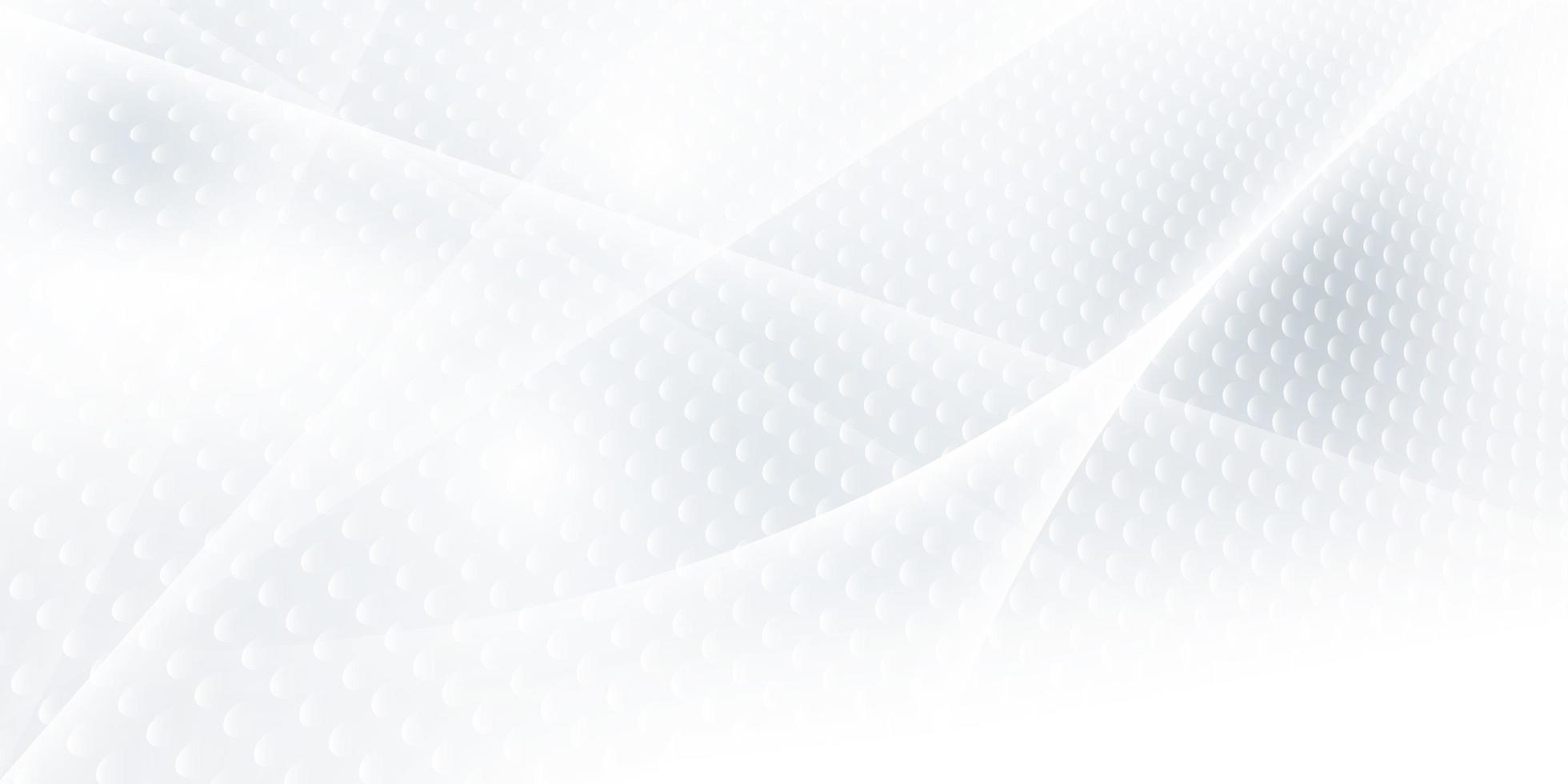 FUNDAMENTO DESTACADO
Dr. Alonso Raúl Peña Cabrera Freyre
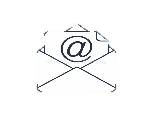 alonsantiagoj@yahoo.com
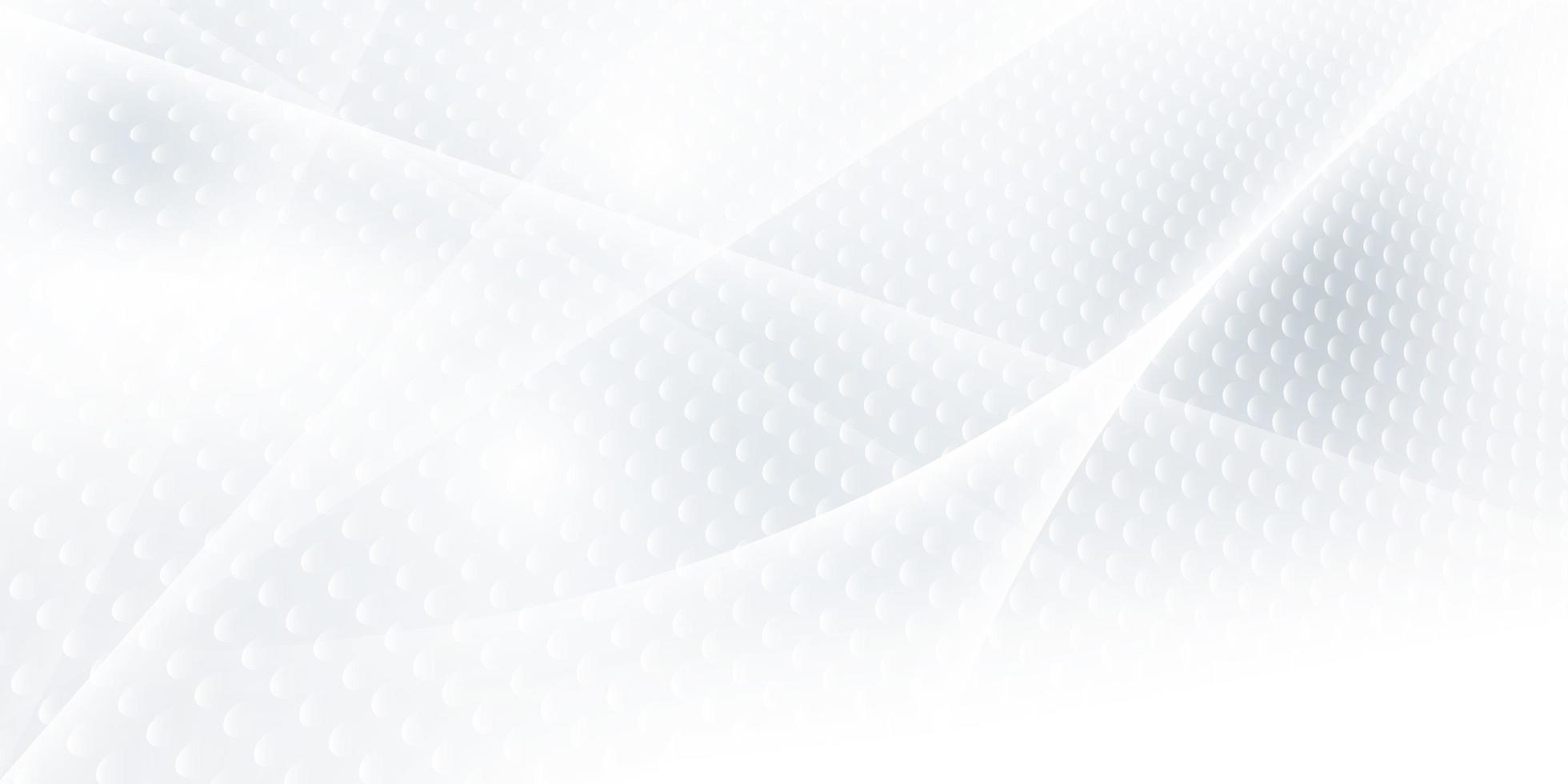 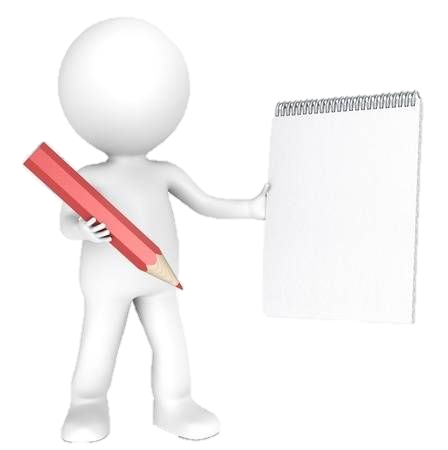 Tercero. Que es pertinente aplicar al caso de autos los principios normativos de imputación objetiva, que se refieren al riesgo permitido y al principio de confianza.
Dr. Alonso Raúl Peña Cabrera Freyre
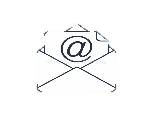 alonsantiagoj@yahoo.com
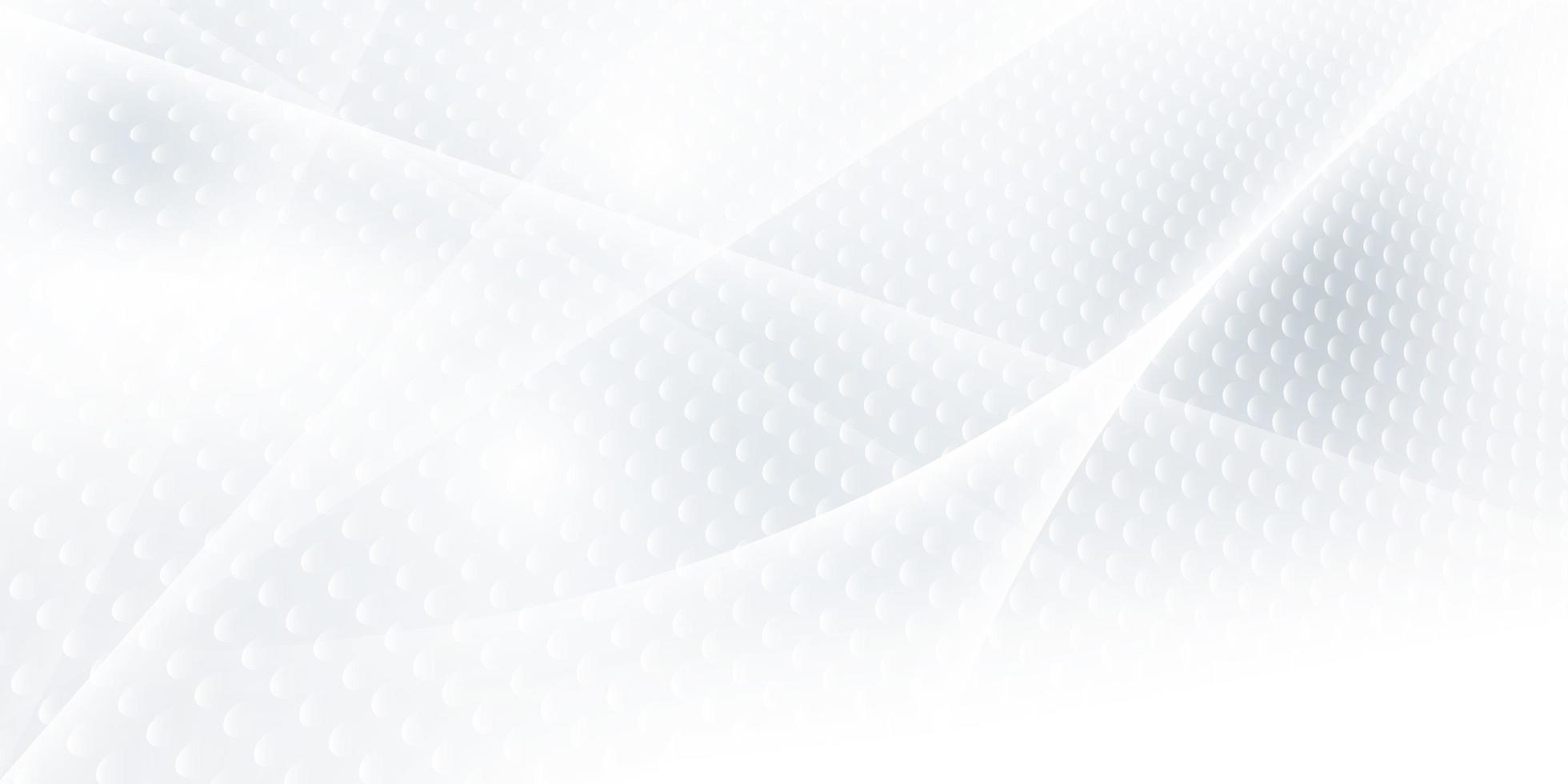 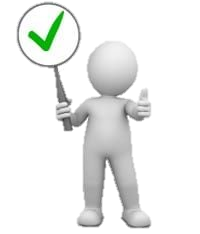 Ya que el acusado dentro de su rol de chofer realizó un comportamiento 	que genera un riesgo permitido dentro de los estándares objetivos predeterminados por la sociedad, y por tanto, no le es imputable el 	resultado (prohibición de regreso) al aceptar transportar la carga de sus coprocesados H.L.M. y M.U.C.
Dr. Alonso Raúl Peña Cabrera Freyre
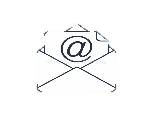 alonsantiagoj@yahoo.com
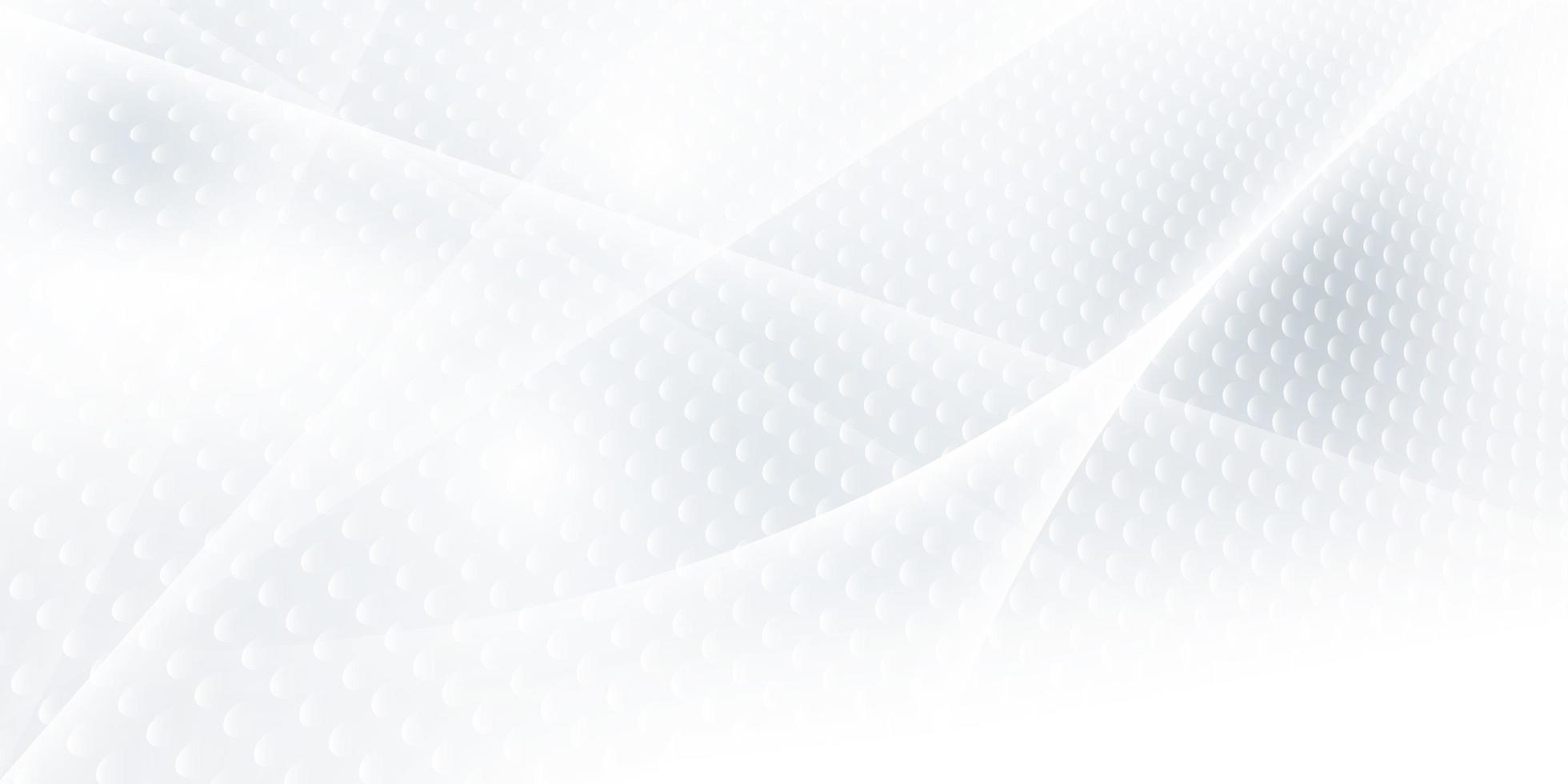 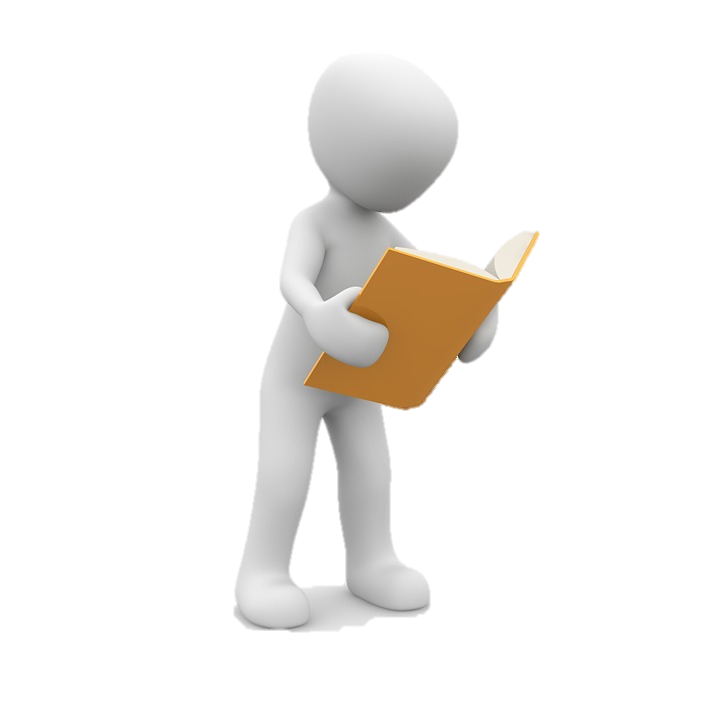 Y al hacerlo en la confianza de la buena fe en negocios y que los demás realizan una conducta ilícita; no habiéndose acreditado con prueba un concierto de voluntades con los comitentes y estando limitado su deber de control sobre los demás en tanto no era el transportista, dueño del camión 	sino sólo el chofer asalariado del mismo, estando además los paquetes de hojas de coca camuflados dentro de bultos cerrados.
Dr. Alonso Raúl Peña Cabrera Freyre
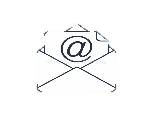 alonsantiagoj@yahoo.com
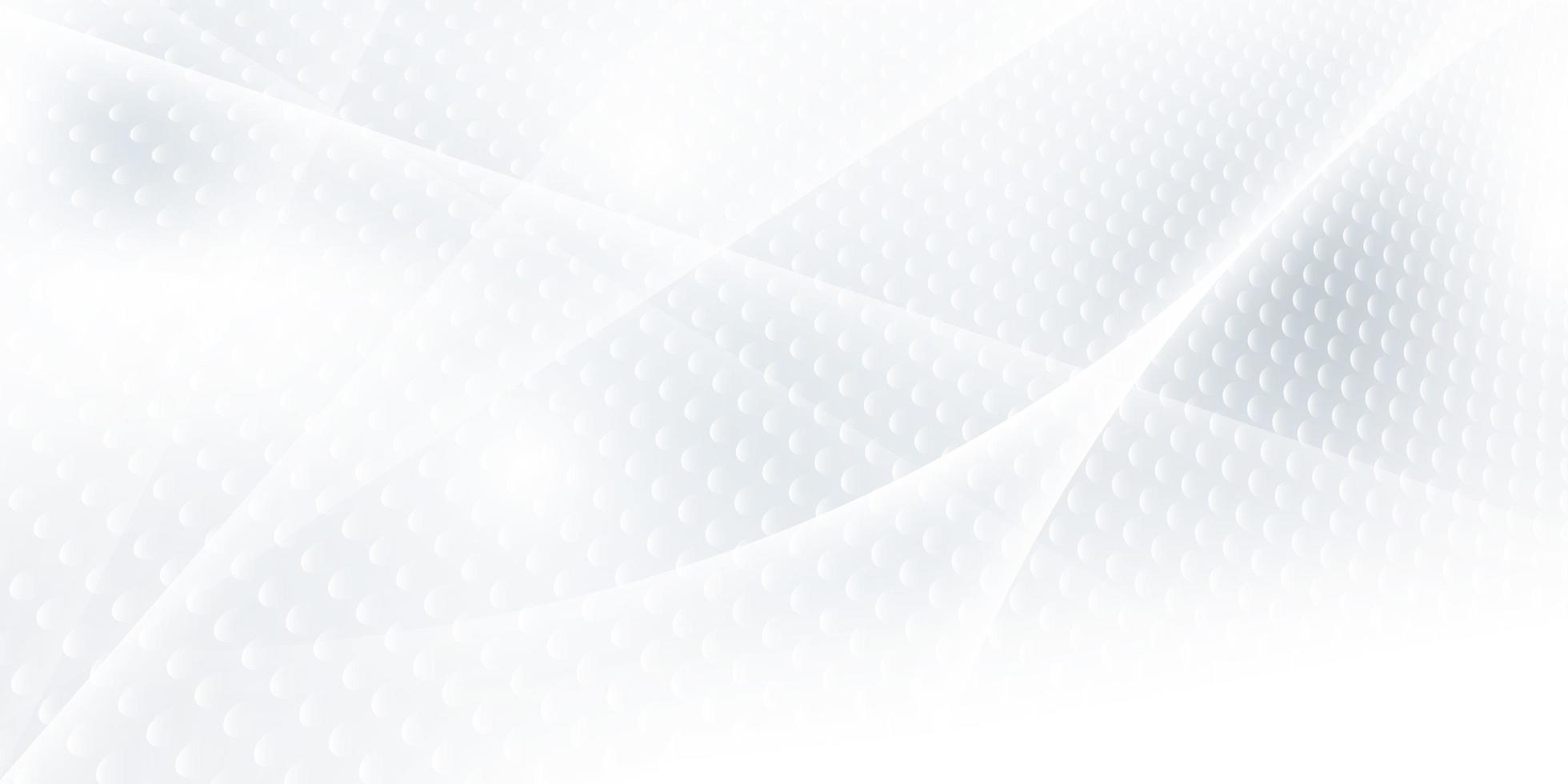 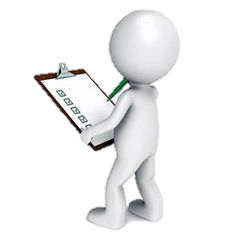 Aclarando que el conocimiento exigido no es el del experto sino por el contrario de un conocimiento estandarizado socialmente y dentro de un contexto que no implique un riesgo no permitido o altamente criminógeno; y en aplicación del artículo ciento treinta y nueve inciso once de la Constitución Política; concordante con el artículo doscientos ochenta y cuatro del Código de Procedimientos Penales; siendo esto así, el fallo emitido se encuentra con arreglo a ley.
Dr. Alonso Raúl Peña Cabrera Freyre
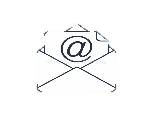 alonsantiagoj@yahoo.com
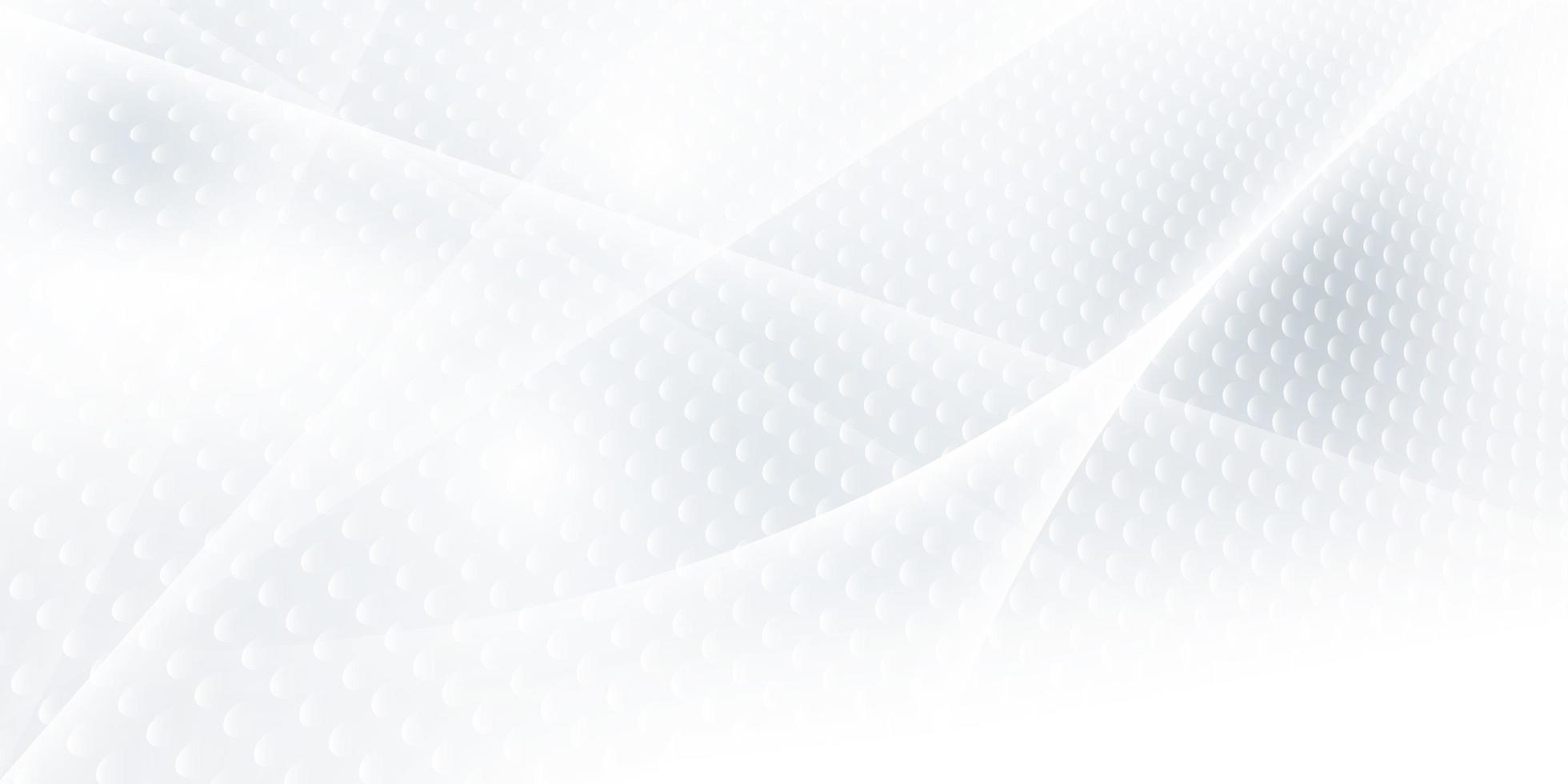 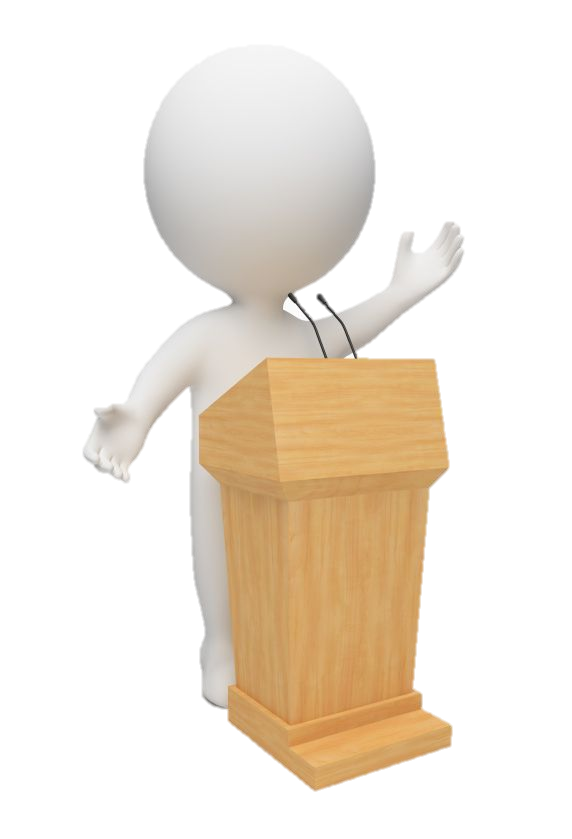 Entre las instituciones delimitadoras de la responsabilidad penal, que se ocupan de ser el filtro para dotar a un determinado comportamiento como típico, se encuentra la prohibición de regreso.
Dr. Alonso Raúl Peña Cabrera Freyre
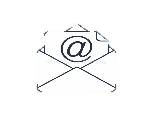 alonsantiagoj@yahoo.com
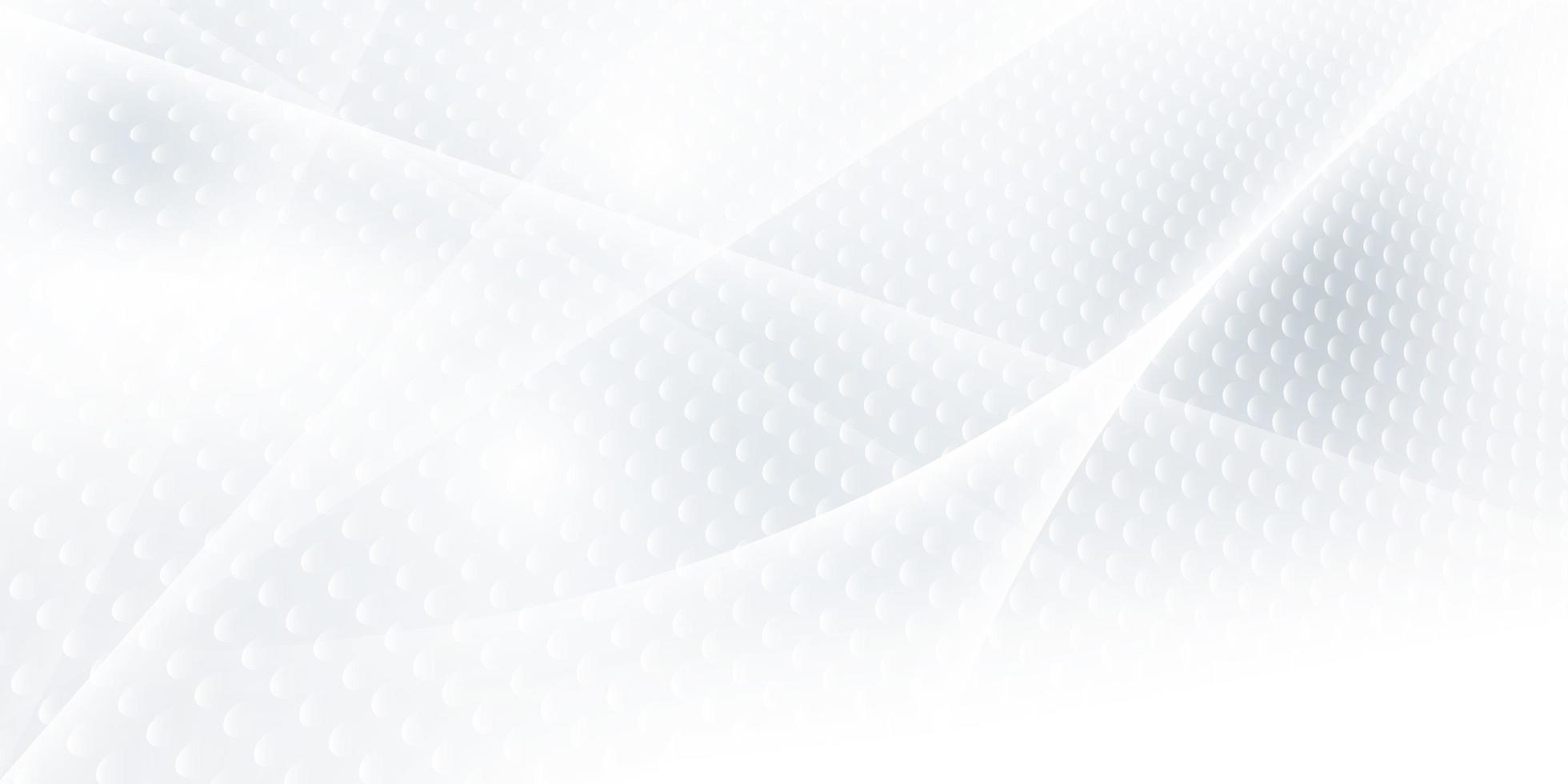 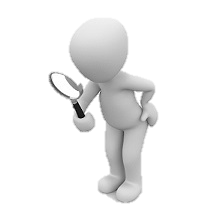 Esta implica que no se puede responsabilizar a una persona por un ilícito que causó o favoreció en su comisión mediante un comportamiento gestado como parte de su rol social (vínculo estereotipado-inocuo, esto es: conductas neutrales o carentes de relevancia penal), a pesar que el otro sujeto emplee esa conducta en su beneficio concediéndole un sentido delictivo.
Dr. Alonso Raúl Peña Cabrera Freyre
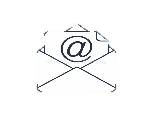 alonsantiagoj@yahoo.com
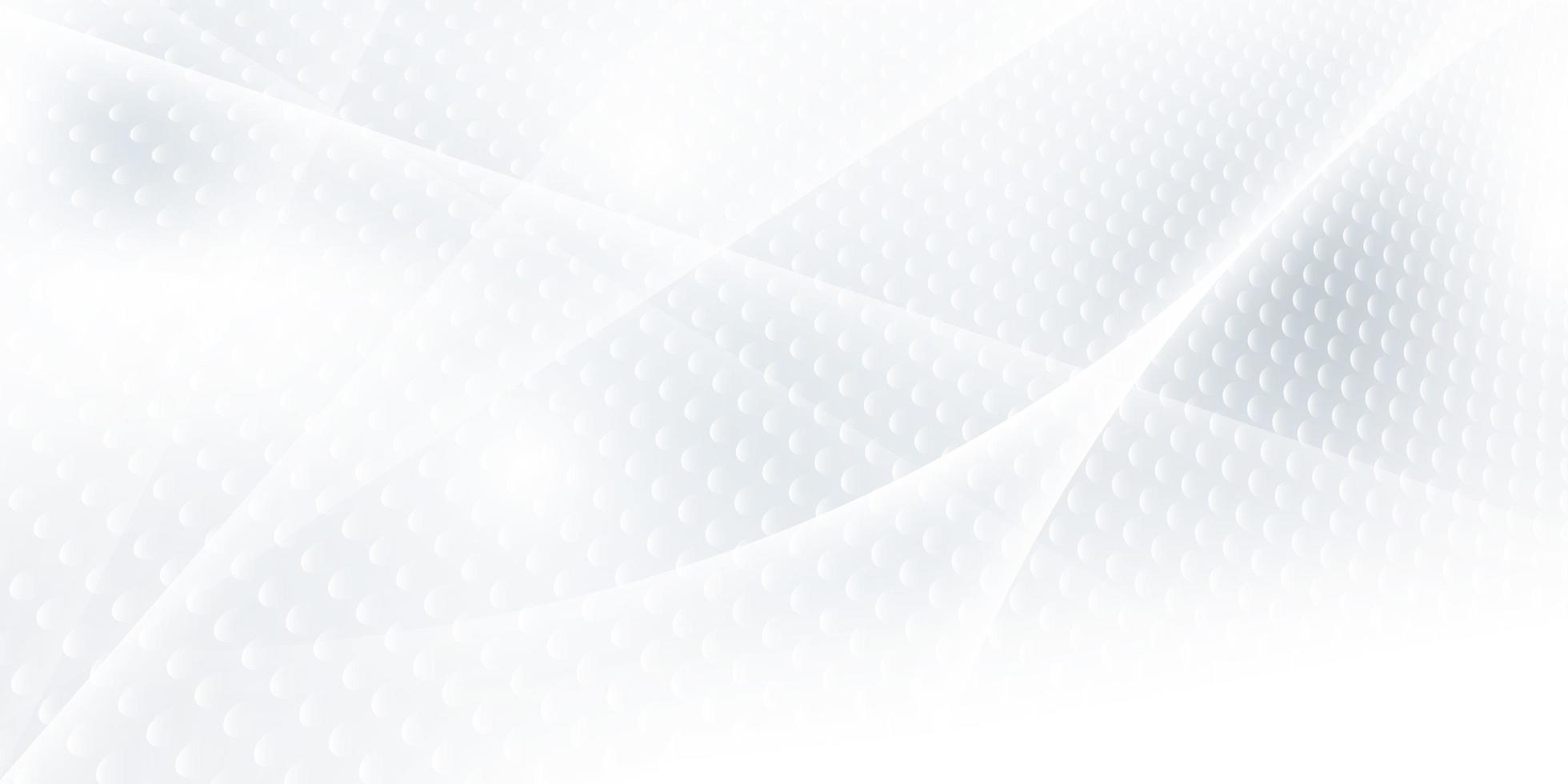 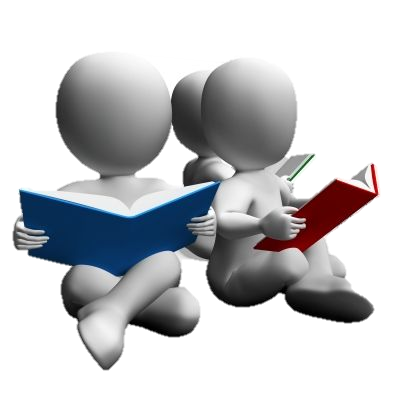 En otras palabras, la prohibición de regreso es una teoría excluyente de la intervención delictiva de quien obra conforme con un rol estereotipado dentro de un contexto de intervención plural de personas en un hecho susceptible de imputación. 

Con esto se desprende que la prohibición de regreso se basa en un elemento fundamental: la neutralidad de una conducta realizada en el seno del ejercicio de un rol social.
Dr. Alonso Raúl Peña Cabrera Freyre
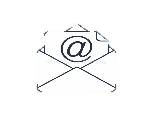 alonsantiagoj@yahoo.com
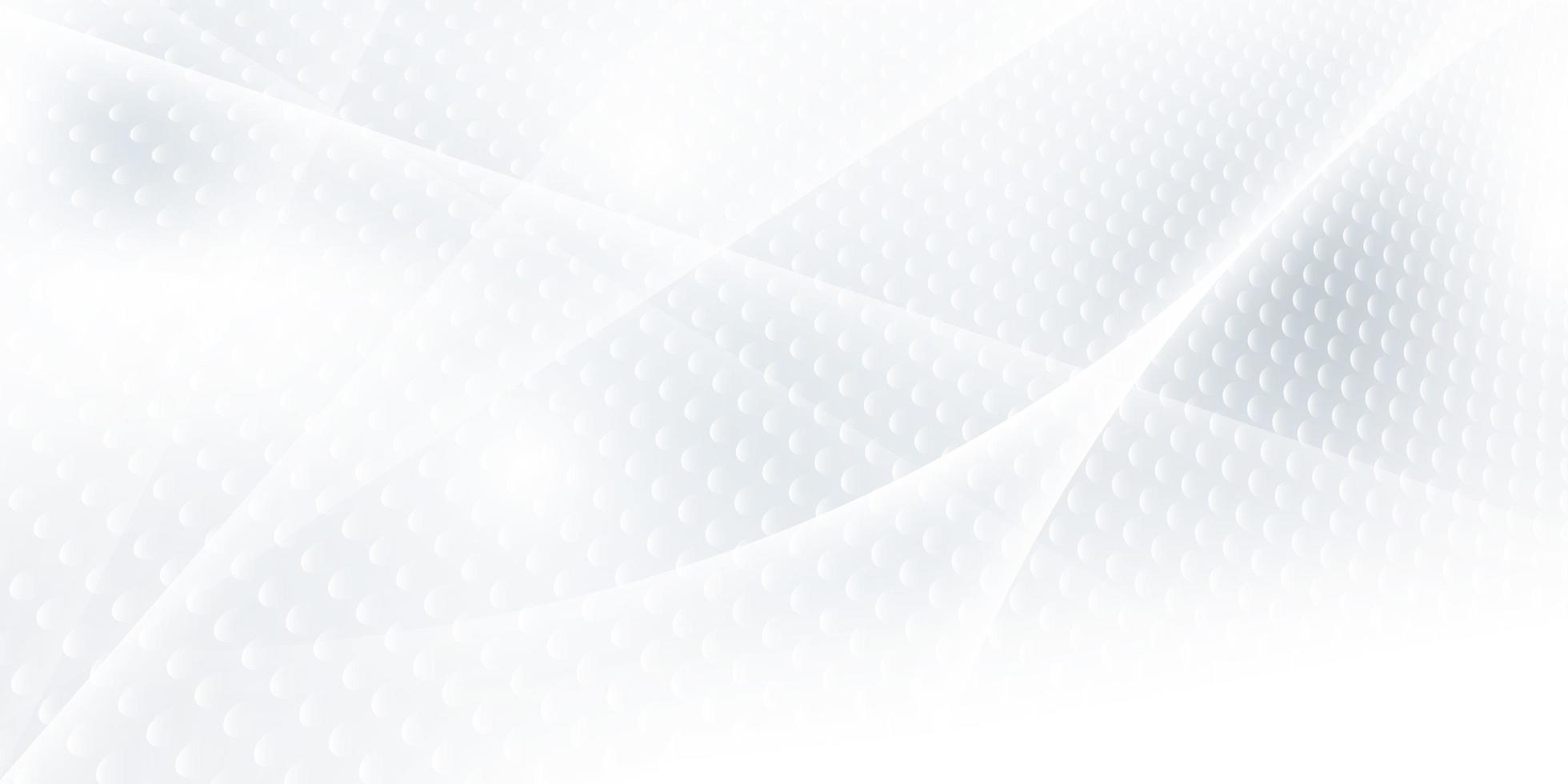 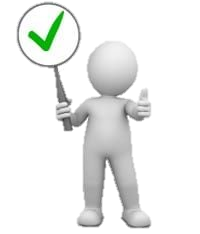 Así lo ha señalado la Sala Penal Transitoria de la Corte Suprema al resolver el Recurso de Nulidad N° 1645-2018-Santa, en su sentencia expedida el 9 de enero de 2019.
Dr. Alonso Raúl Peña Cabrera Freyre
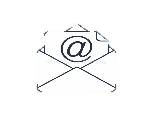 alonsantiagoj@yahoo.com
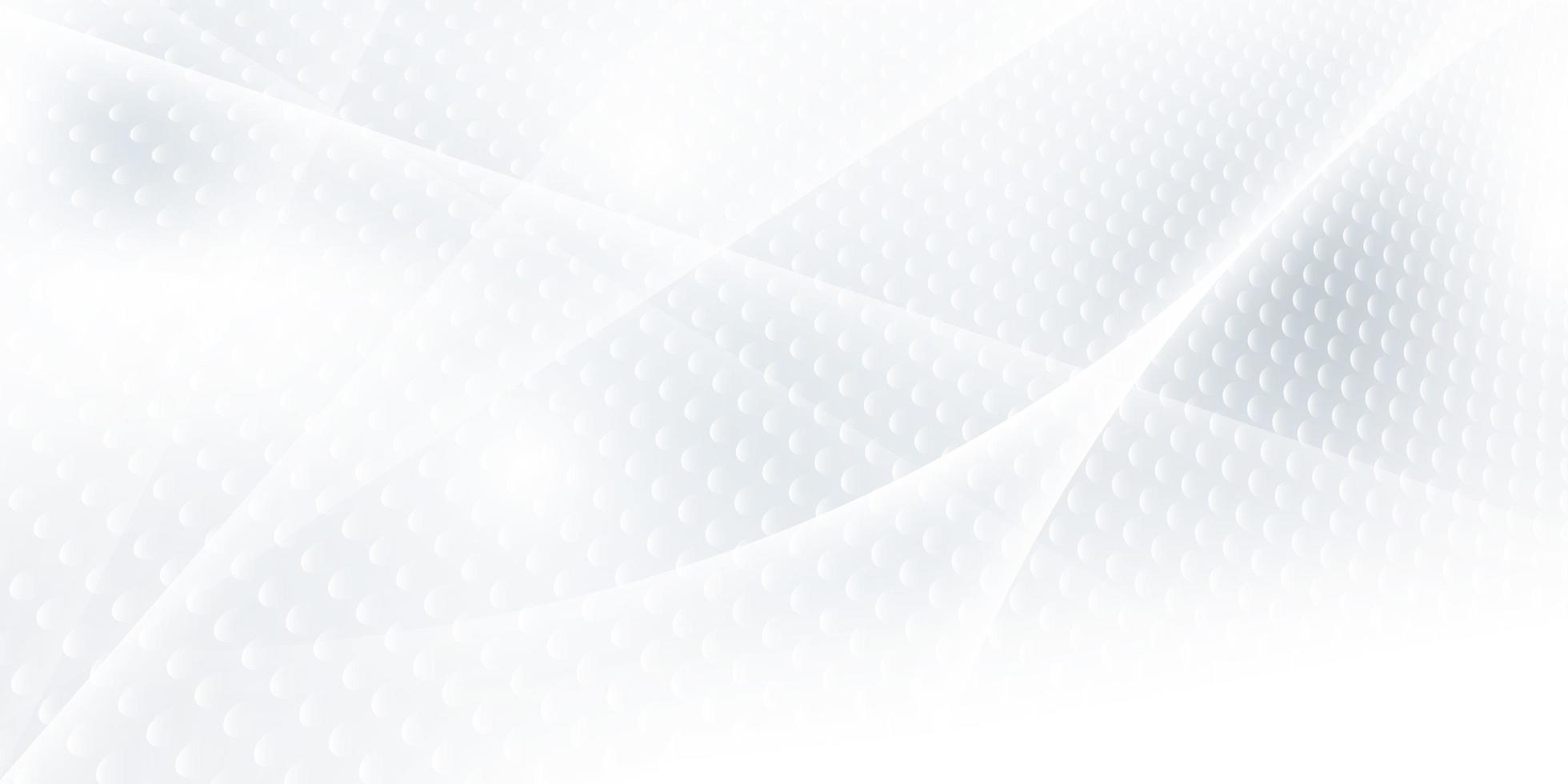 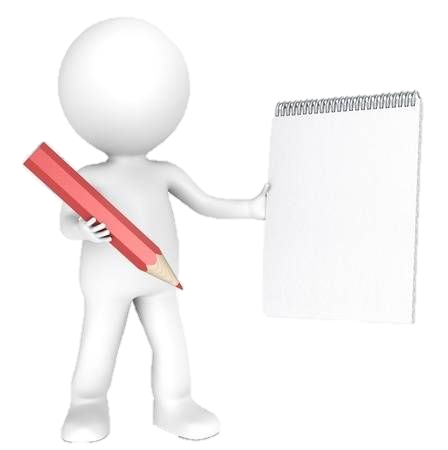 En dicha resolución, la Corte Suprema declaró la nulidad del extremo de la sentencia que condenó a ocho años de prisión al recurrente como cómplice primario del delito contra el patrimonio en la modalidad de robo agravado, y, reformándola, lo absolvió de la acusación fiscal en su contra.
Dr. Alonso Raúl Peña Cabrera Freyre
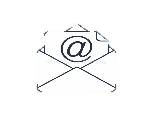 alonsantiagoj@yahoo.com
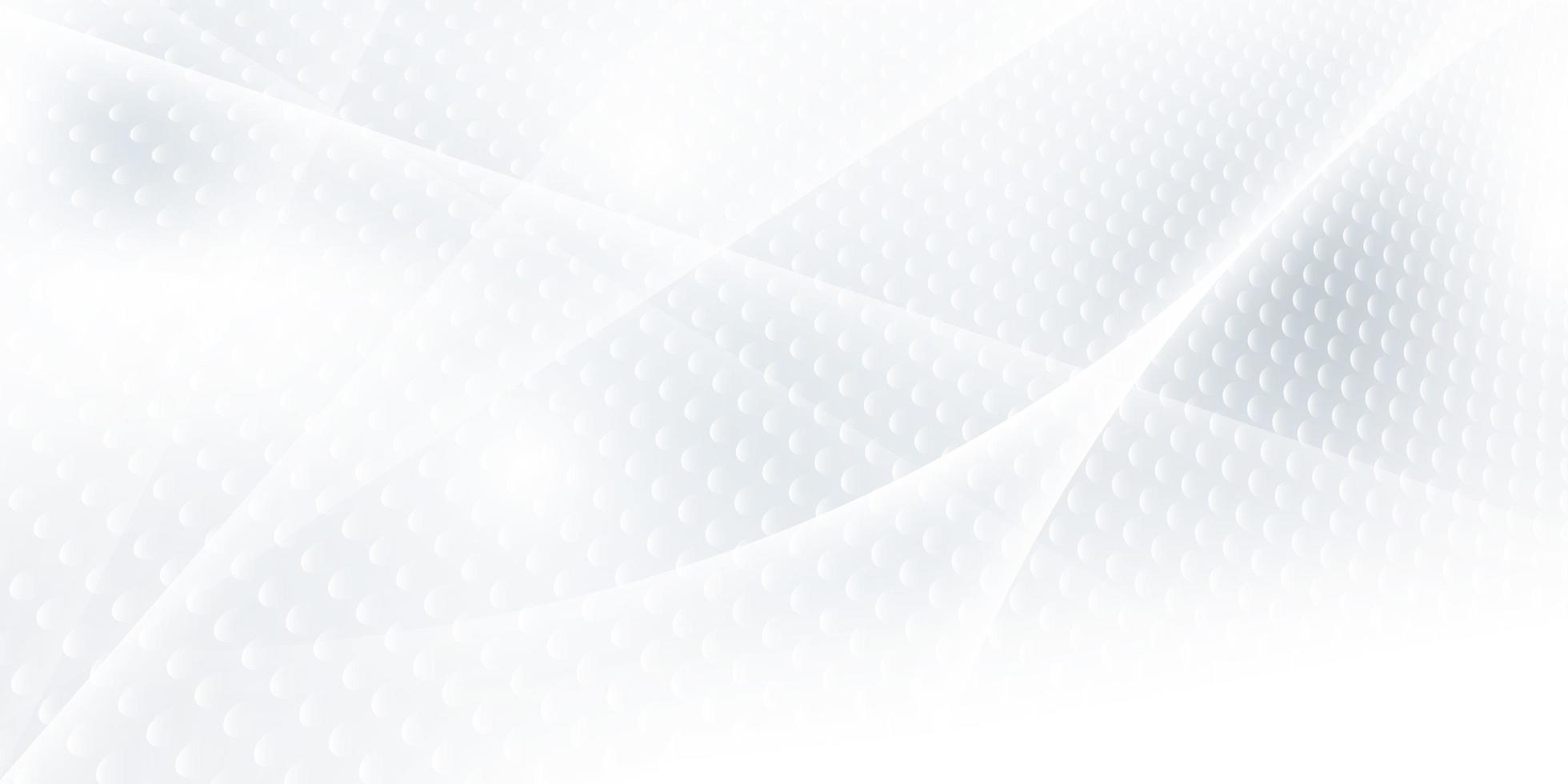 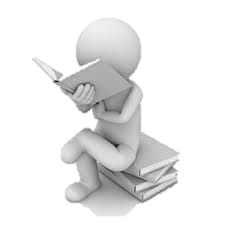 Repasemos los hechos: cuarenta personas abordaron de forma violenta la embarcación pesquera María Eugenia, que se encontraba fondeada cerca al muelle Gildemeister, en Chimbote.


 Ante ello, la capitanía de Guardacostas Marítima de Chimbote coordinó con la Unidad de Guardacostas BAP Río Zaña, quienes intervinieron en el mar, con disparos al aire, a la embarcación pesquera con todos sus tripulantes, entre los cuales se encontraban el recurrente.
Dr. Alonso Raúl Peña Cabrera Freyre
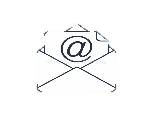 alonsantiagoj@yahoo.com
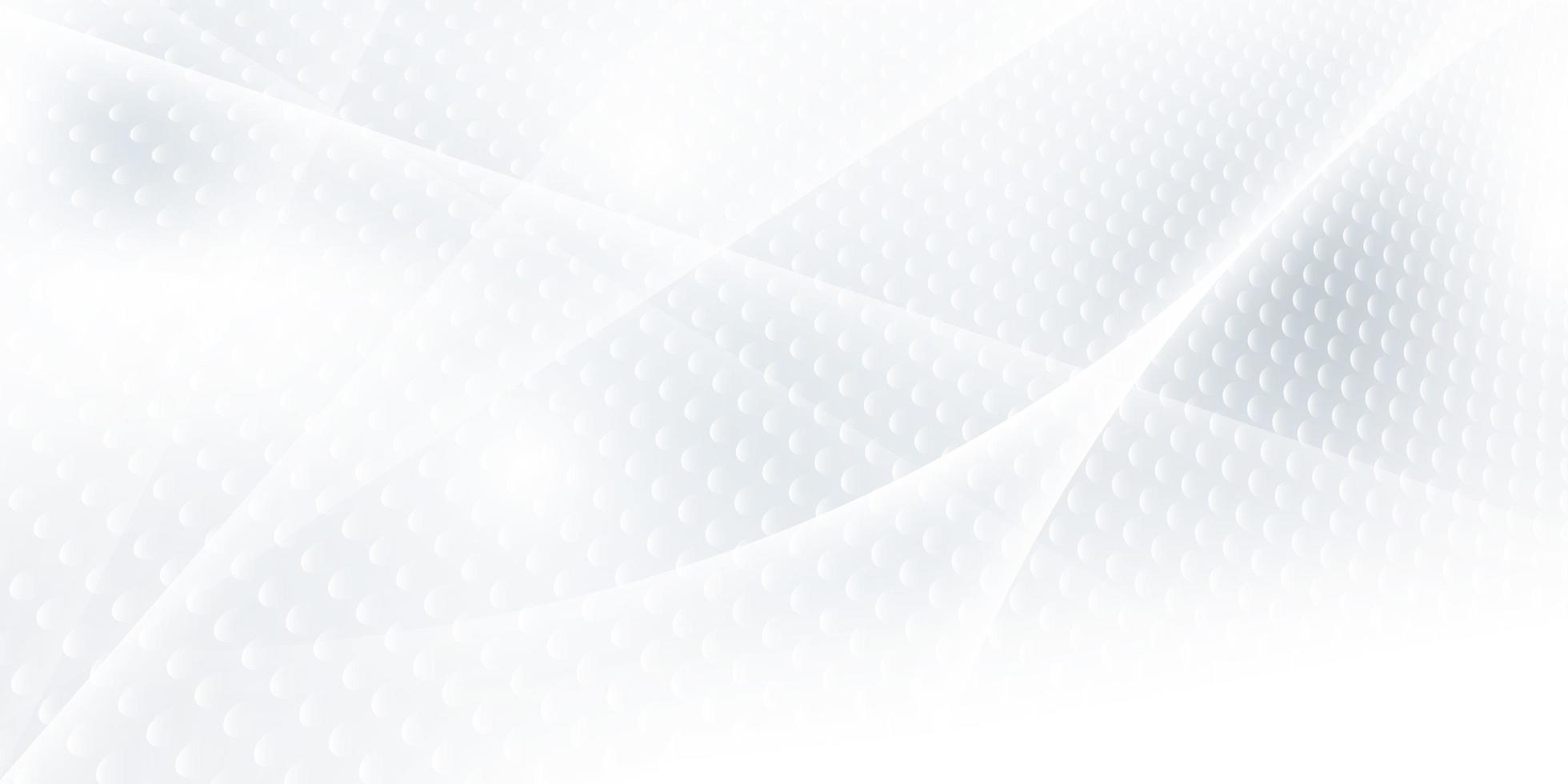 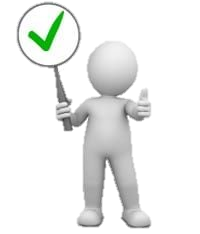 Este, en su condición de patrón de la embarcación pesquera, fue quien condujo la nave que había sido sustraída. Por ello, la fiscalía le imputó complicidad primaria en la medida que de no ser por su aporte especializado en su condición de “conductor de naves-patrón”, hubiese sido imposible que esa embarcación emprenda la marcha con los cuarenta y siete tripulantes que fueron intervenidos a bordo.
Dr. Alonso Raúl Peña Cabrera Freyre
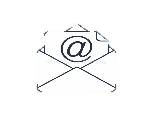 alonsantiagoj@yahoo.com
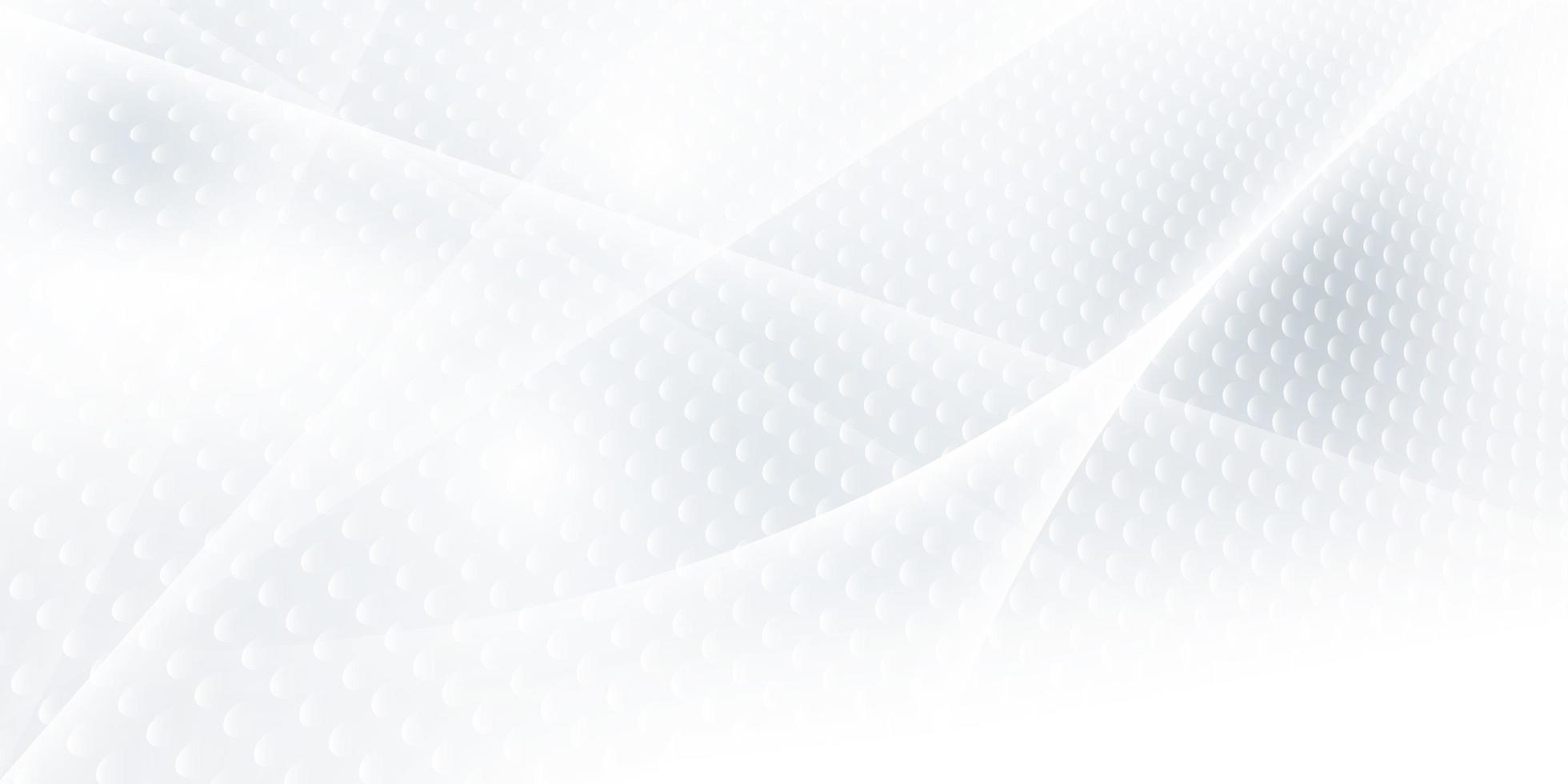 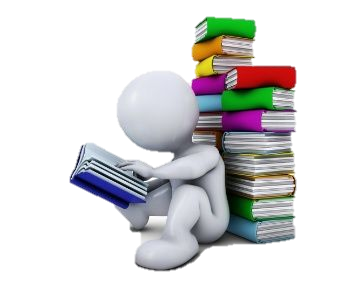 No obstante, la Sala Suprema señaló que quedó acreditado en autos que el recurrente "se limitó a desempeñar su rol de patrón de embarcación, el cual podríamos calificar de inocuo, ya que no es equivalente por sí mismo, ni siquiera en el plano valorativo, al de un interviniente delictivo en el delito de robo agravado".
Dr. Alonso Raúl Peña Cabrera Freyre
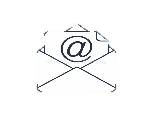 alonsantiagoj@yahoo.com
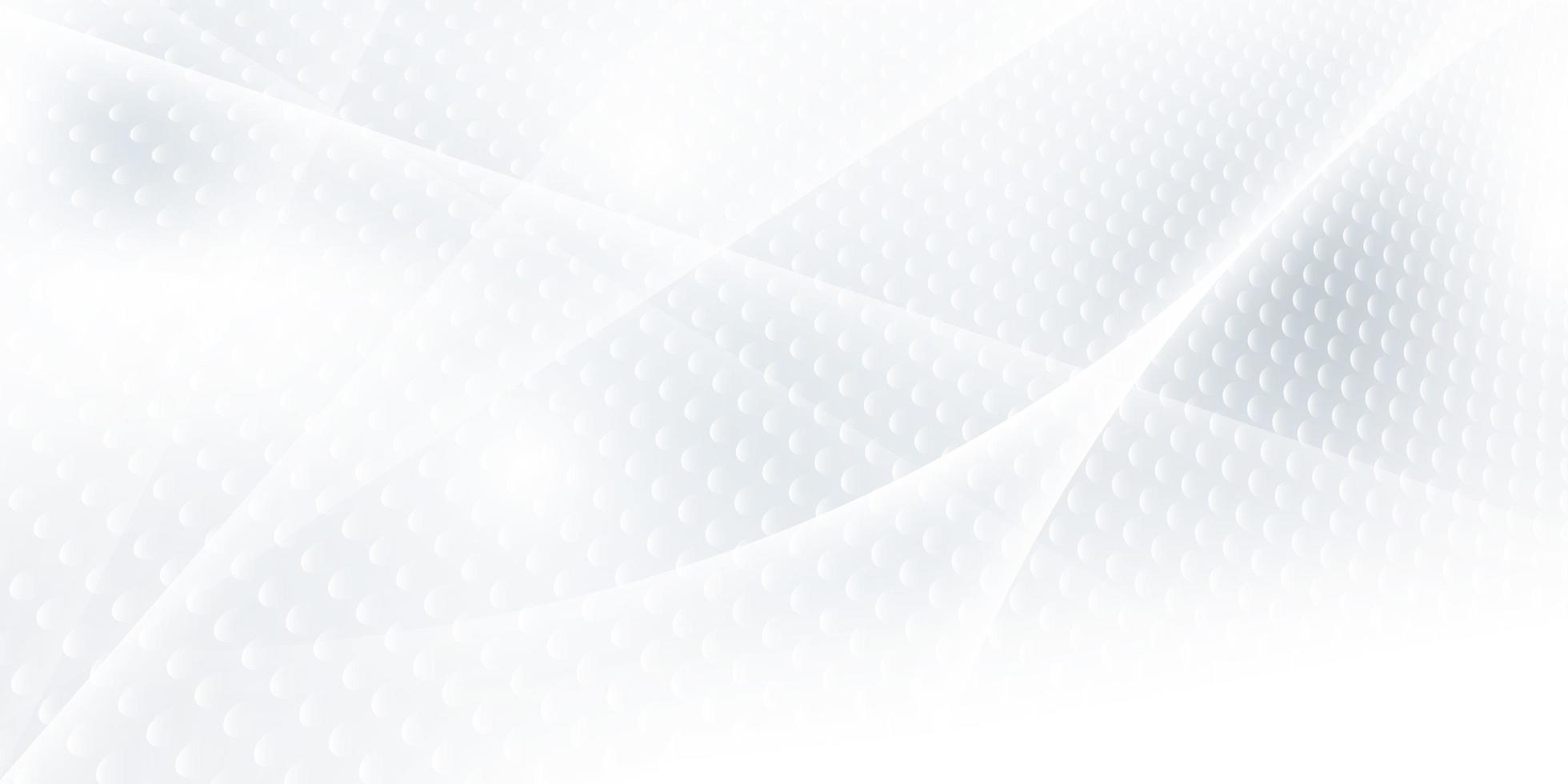 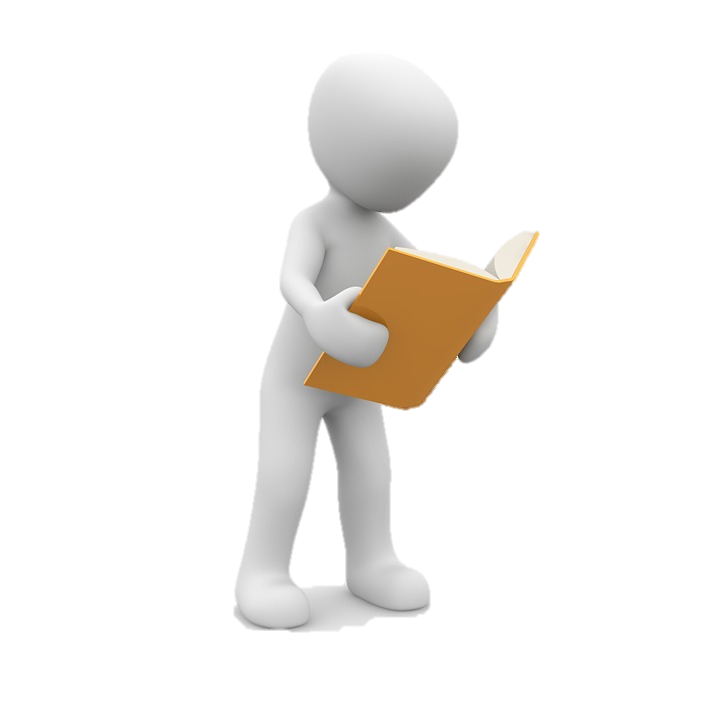 Asimismo, la Corte señaló que estaba demostrado que el encausado intervino en los hechos susceptible de imputación, "pero su actuación se limitó a desempeñar el rol de patrón de embarcación, de modo que aun cuando el comportamiento de los demás sujetos haya sido la de quebrantar las expectativas sociales contenidas en el tipo penal de robo agravado, el resultado lesivo no le es imputable en virtud a la prohibición de regreso, lo que determina que su comportamiento social resulta neutral y se encuentra libre de responsabilidad penal".
Dr. Alonso Raúl Peña Cabrera Freyre
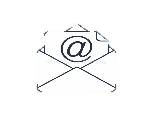 alonsantiagoj@yahoo.com
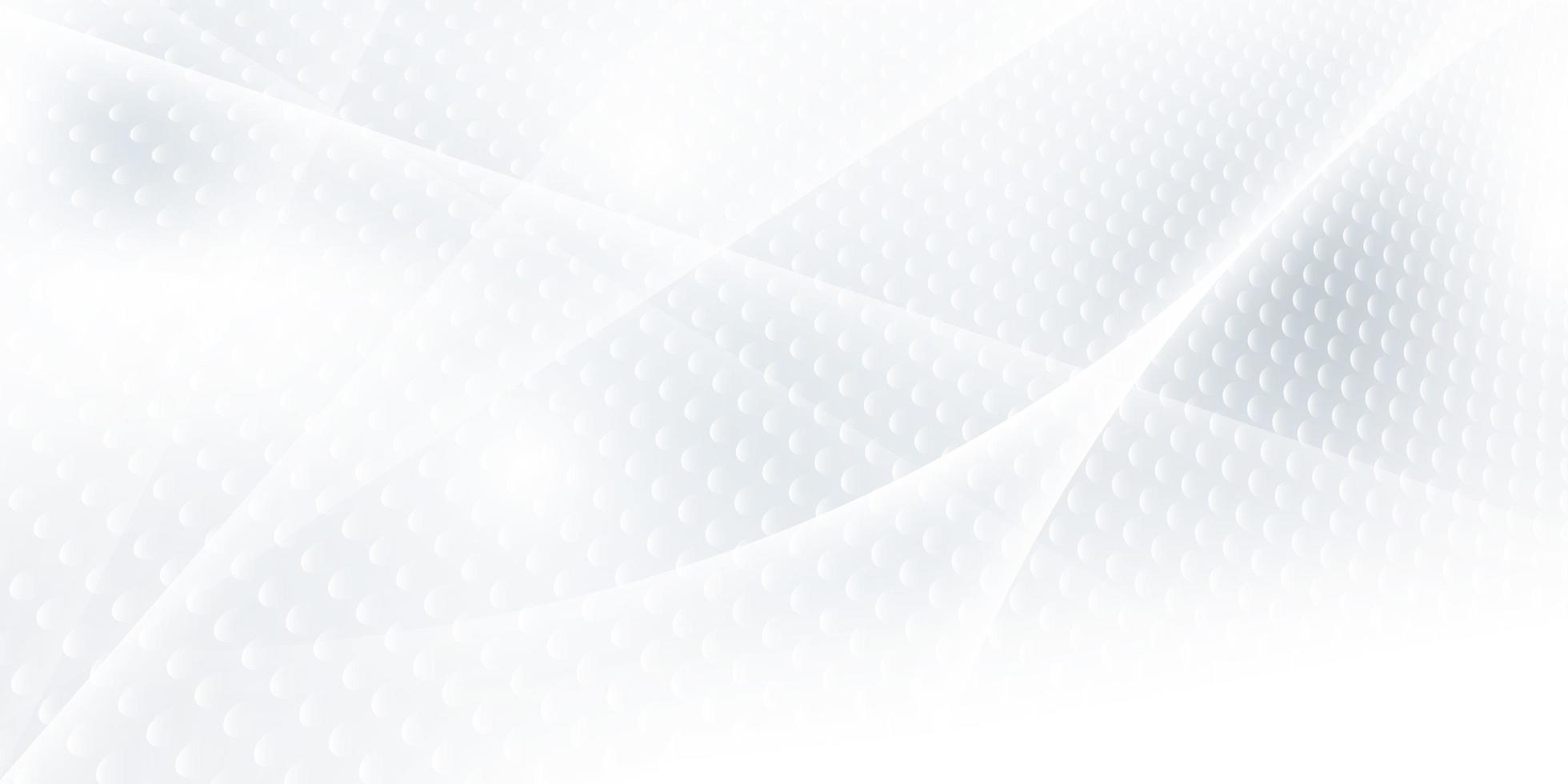 PRINCIPIO DE CONFIANZA
Dr. Alonso Raúl Peña Cabrera Freyre
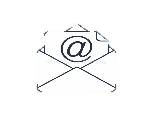 alonsantiagoj@yahoo.com
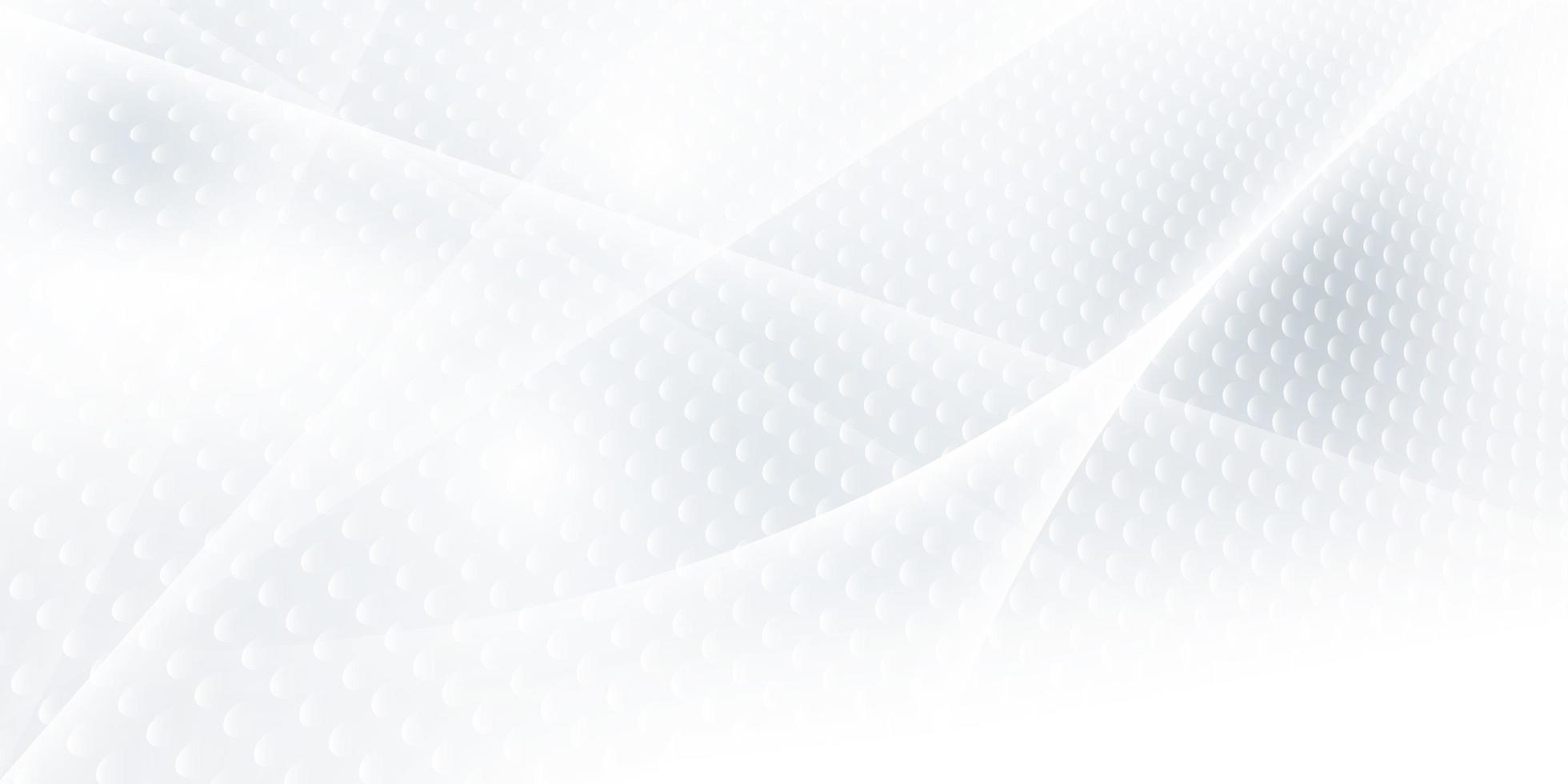 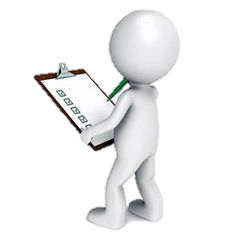 Ahora bien, en los delitos de dominio, como el de lavado de activos, bajo una inculpación contra la procesada López Melgarejo de Costa consistente en haber trasladado diversos montos, remitidos previamente por quien habría realizado una actividad criminal para conseguir determinados activos (inculpado Costa Alva) parte de los cuales transfirió vía bancaria a la citada encausada, la misma que a su vez efectuó cesiones de esos activos a diversas cuentas suyas por dos conceptos: depósitos a plazo y fondos mutuos.
Dr. Alonso Raúl Peña Cabrera Freyre
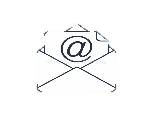 alonsantiagoj@yahoo.com
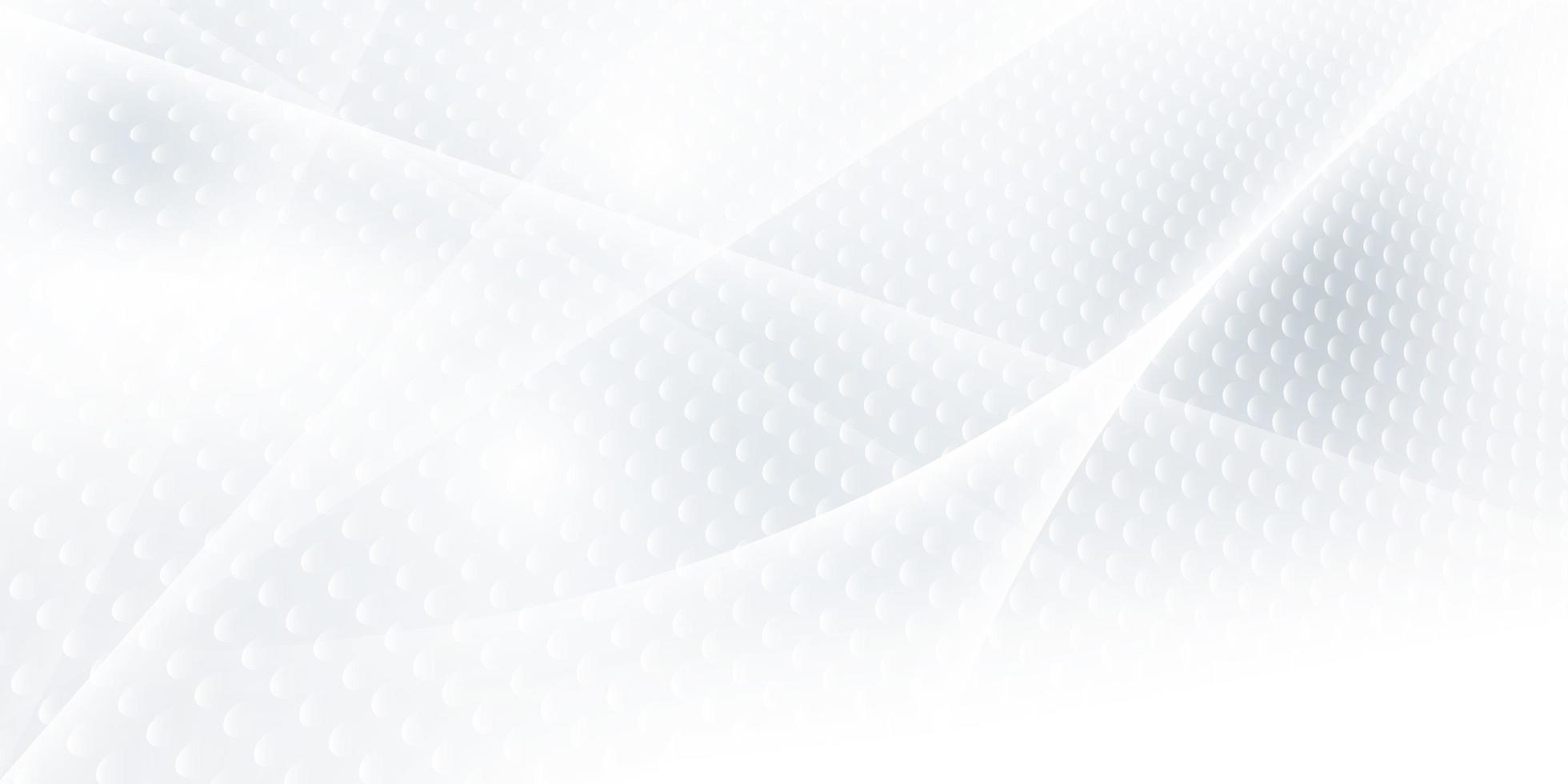 Es de tener presente, a los efectos del juicio de imputación objetiva:
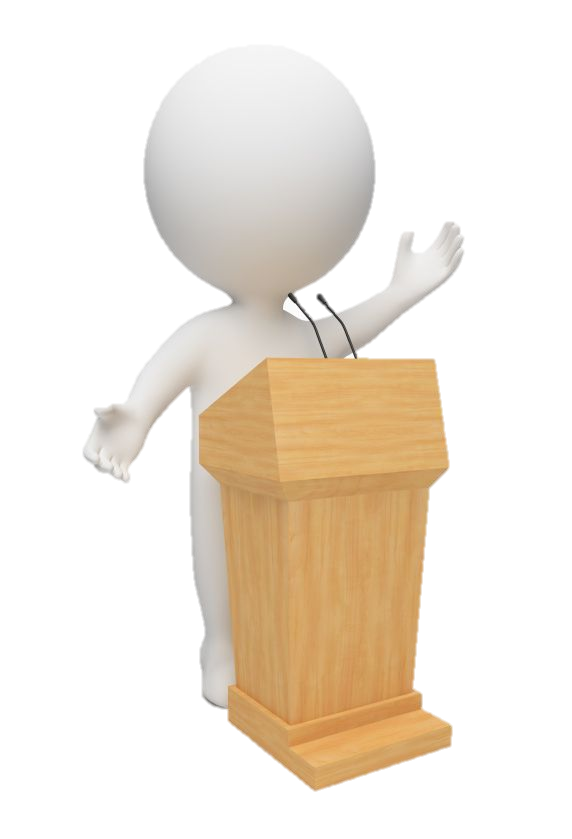 (i) no solo la realización de un riesgo penalmente relevante, concretado en lo arriba expuesto (riesgo penalmente prohibido a cargo de López Melgarejo de Costa) –dato normativo no cuestionado al deducirse la excepción de improcedencia de acción.
Dr. Alonso Raúl Peña Cabrera Freyre
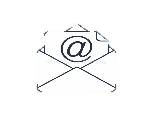 alonsantiagoj@yahoo.com
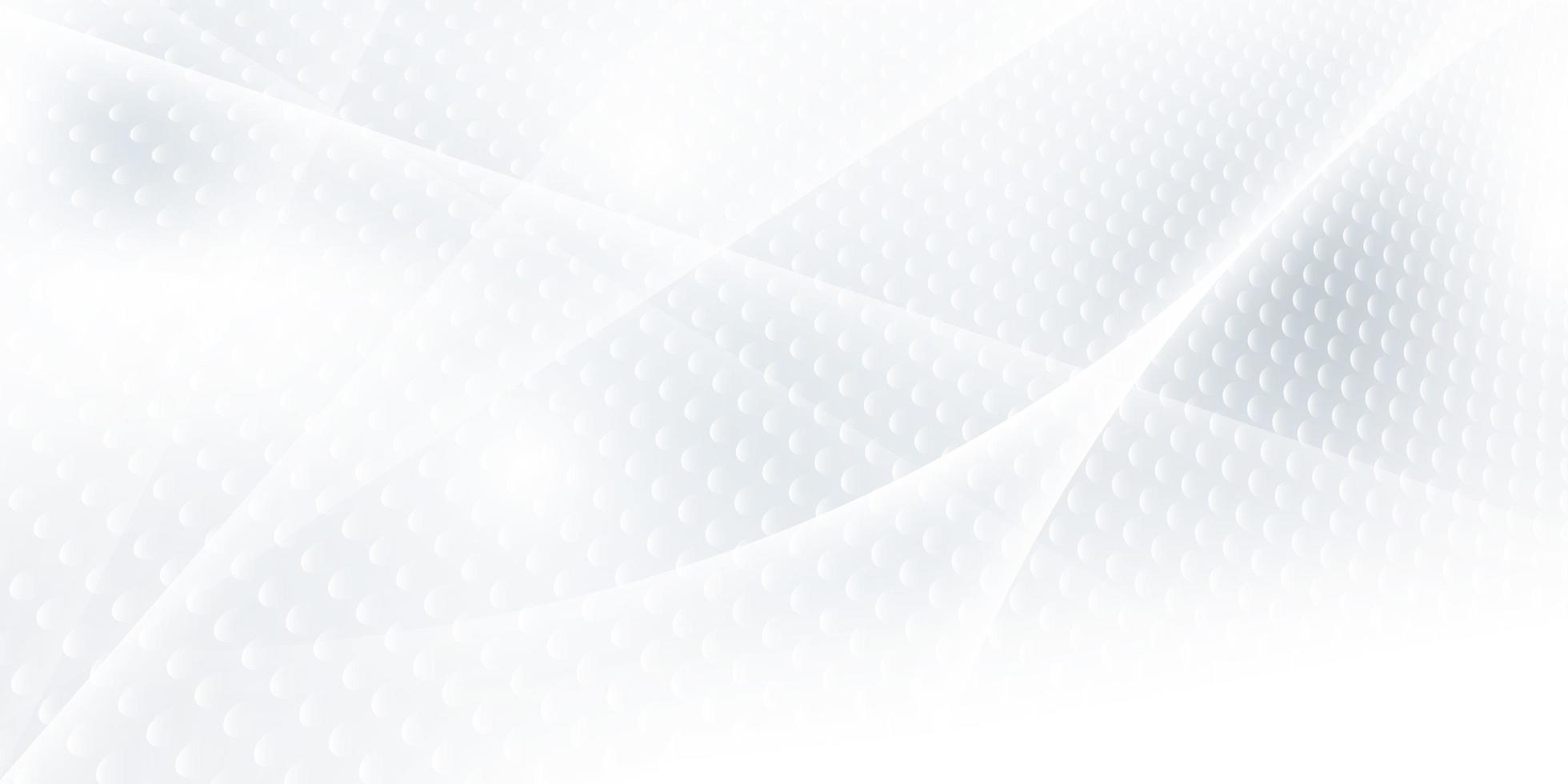 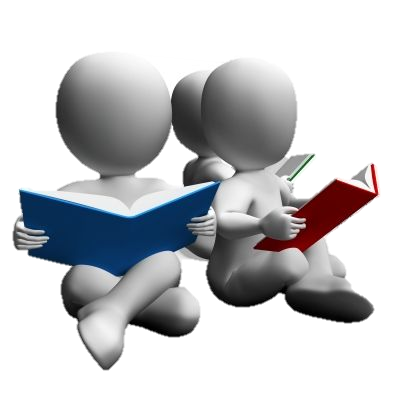 (ii) sino también si su creación puede imputarse penalmente al que lo ha producido o pudo evitarlo –la encausada López Melgarejo de Costa–. Es en este último punto donde, entre otros, el principio de confianza se erige como institución dogmática imprescindible.
Dr. Alonso Raúl Peña Cabrera Freyre
[GARCÍA CAVERO, PERCY: Derecho Penal – Parte General, Lima, 2019, pp. 425, 431/432].
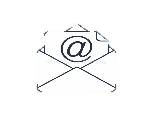 alonsantiagoj@yahoo.com
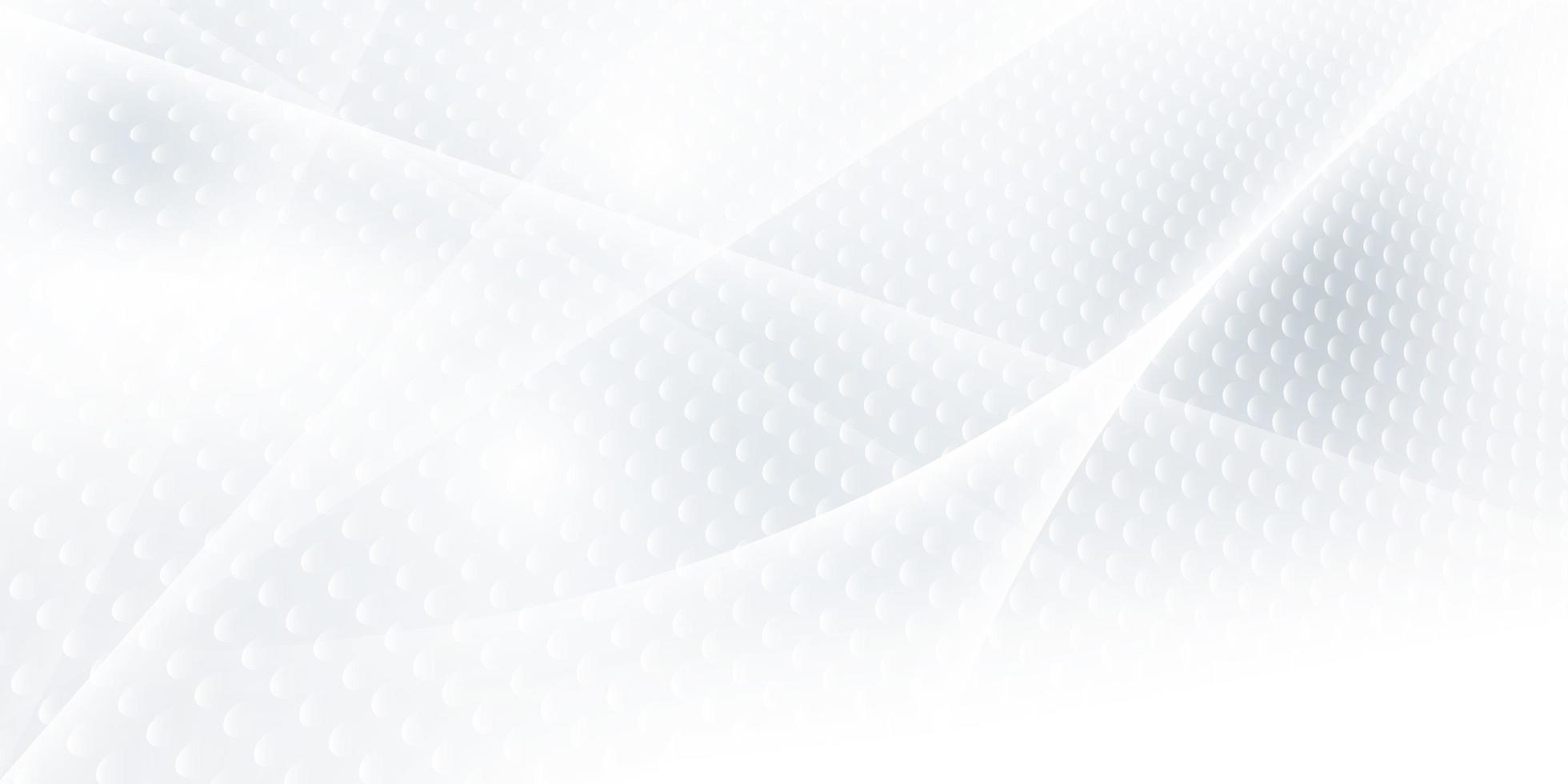 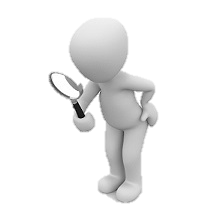 La competencia por el riesgo prohibido no necesariamente debe corresponder al titular del ámbito de organización del que se deriva fácticamente el riesgo prohibido (la encausada López Melgarejo de Costa), sino que puede recaer también sobre terceros –en este caso el esposo (Costa Alva), quien fue el que, según los cargos, habría efectuado maniobras delictivas para obtener los activos que se transfirió a la primera.
Dr. Alonso Raúl Peña Cabrera Freyre
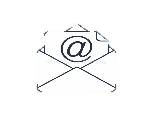 alonsantiagoj@yahoo.com
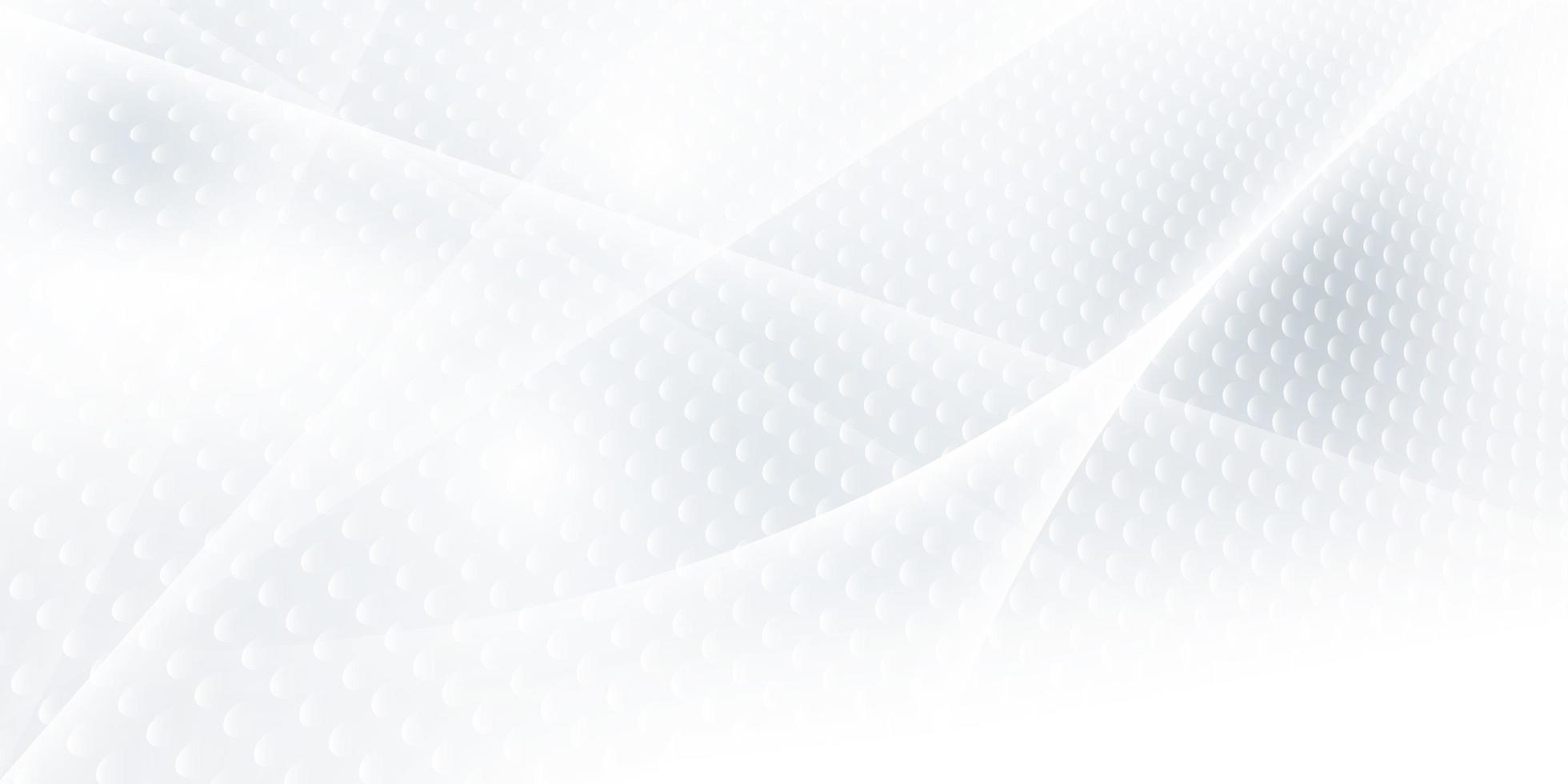 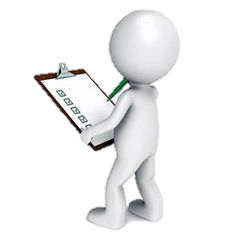 Tratándose del principio de confianza, como el desarrollo del suceso depende de otras personas y se trata de una exigencia normativa –presupuesto de su aplicación–, se ha de establecer si se mantiene la confianza del tercero o si ésta decae.
Dr. Alonso Raúl Peña Cabrera Freyre
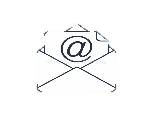 [GARCÍA CAVERO, PERCY, Ob. Cit., p. 431/435].
alonsantiagoj@yahoo.com
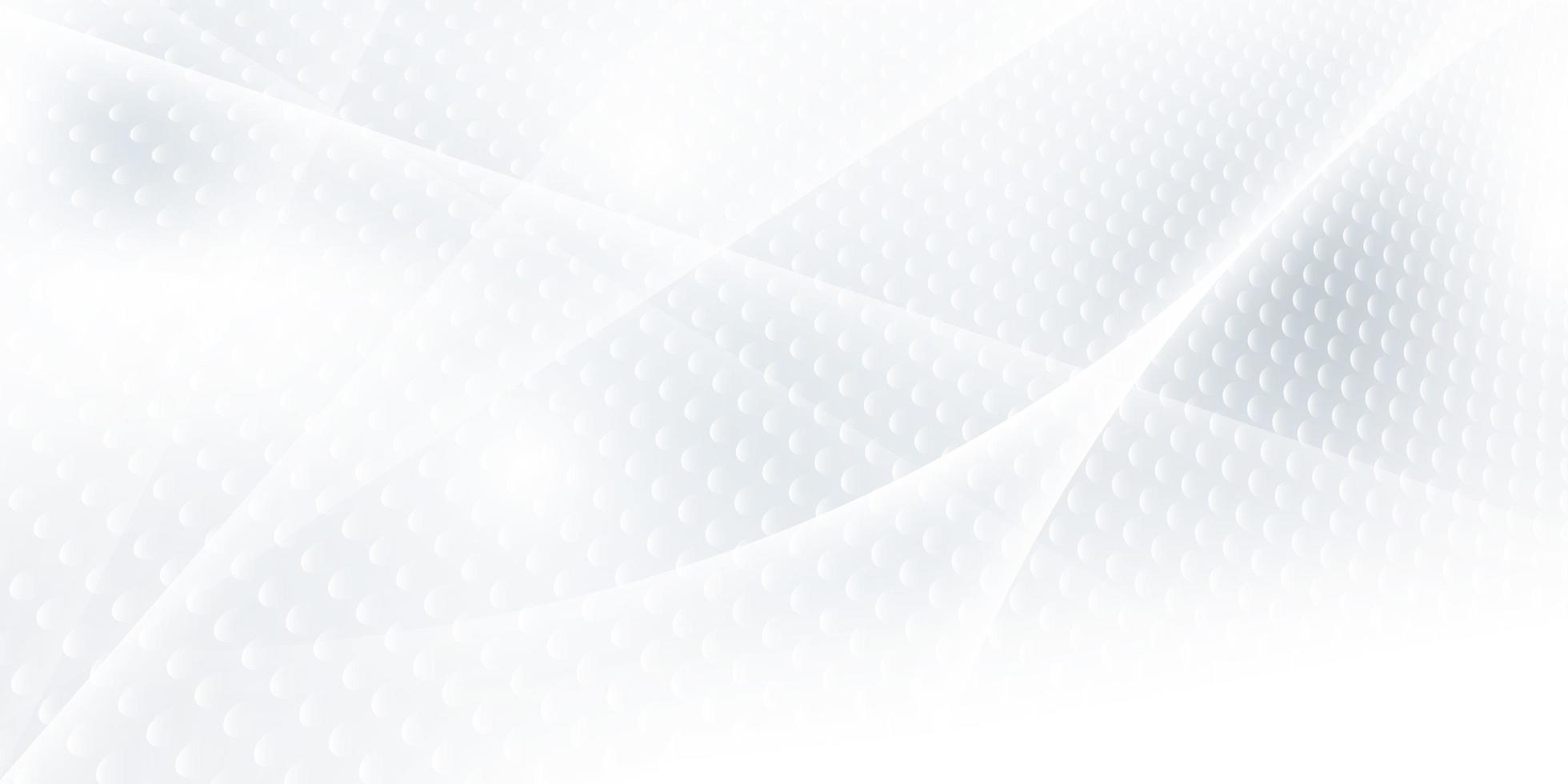 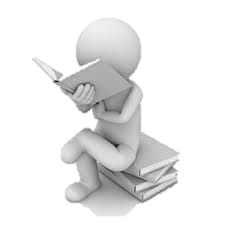 SEXTO. Que, según la descripción de los hechos materia del acto de imputación fiscal, el encausado Costa Alva fue quien preparó previamente la situación concreta (la obtención de los activos que se reputan maculados). La inculpación formal de la Fiscalía señala:
Dr. Alonso Raúl Peña Cabrera Freyre
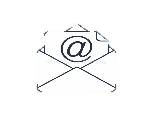 alonsantiagoj@yahoo.com
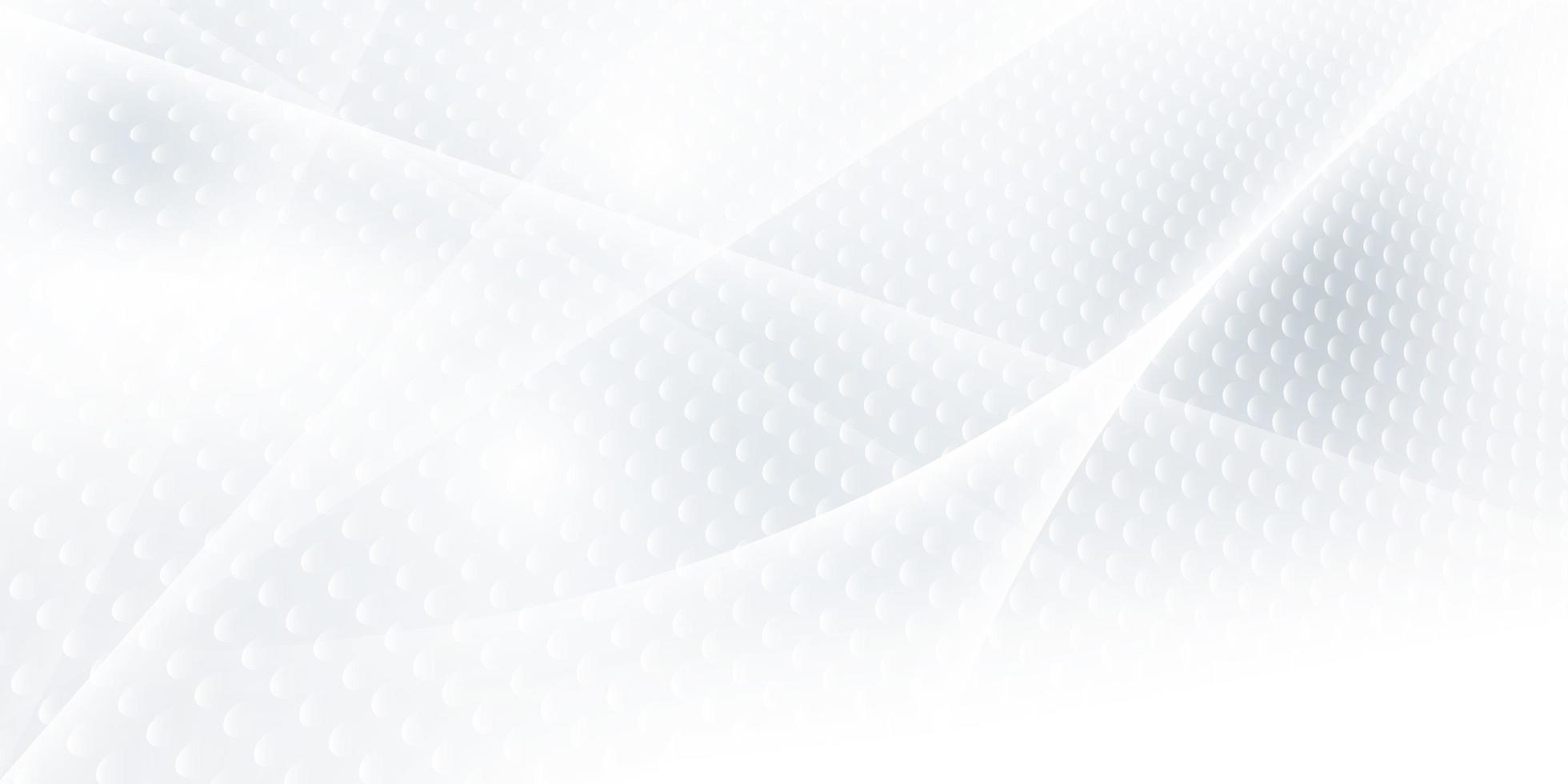 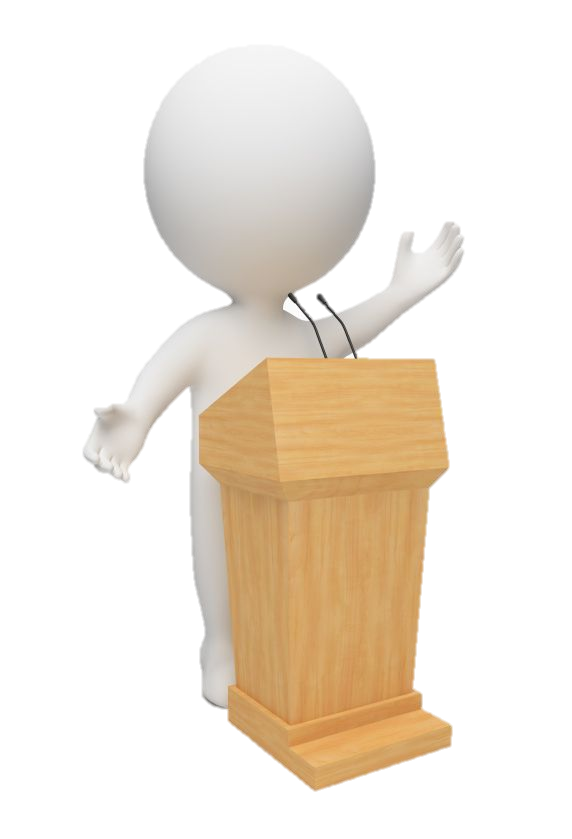 que el encausado Costa Alva es esposo de la procesada impugnante. 

(ii) que la entrega de los activos cuestionados se realizó utilizando el sistema financiero.

(iii) que la circulación de los mismos por la sindicada López Melgarejo de Costa se concretó a nombre de ella y en el ámbito bancario nacional
Dr. Alonso Raúl Peña Cabrera Freyre
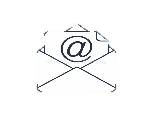 alonsantiagoj@yahoo.com
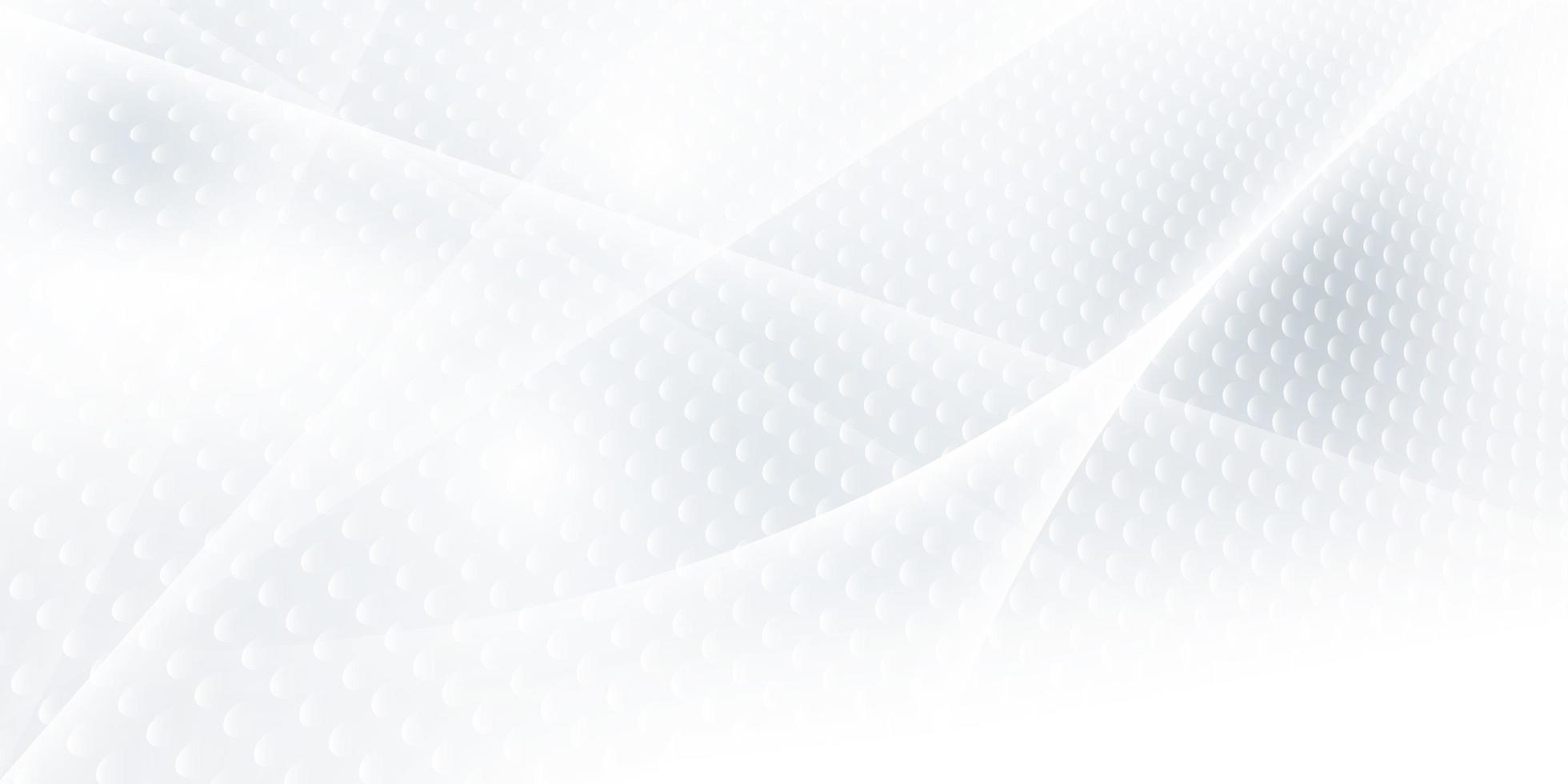 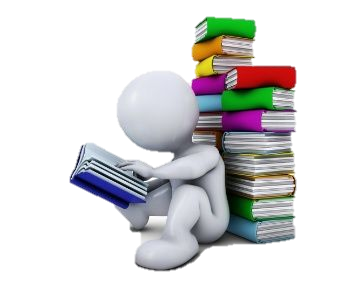 Es de destacar:

1. Que entre ambos imputados son esposos. 

2. Que la recurrente no realizaba actividades comerciales con su esposo ni tuvo injerencia en el comportamiento que éste desplegó para la obtención de los activos calificados como maculados –nada en contrario se expone en la Disposición de Formalización y Continuación de la Investigación Preparatoria.
Dr. Alonso Raúl Peña Cabrera Freyre
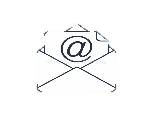 alonsantiagoj@yahoo.com
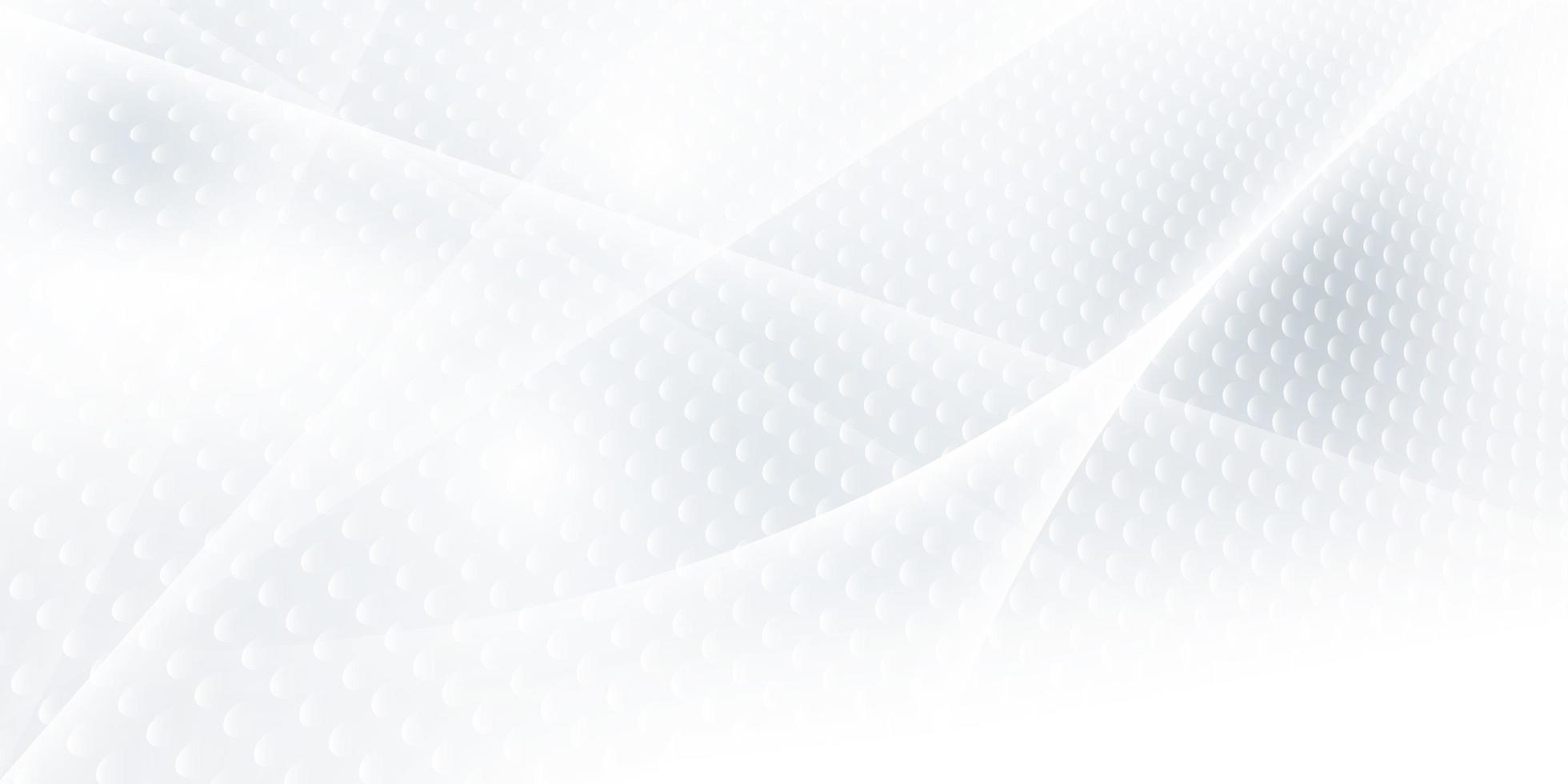 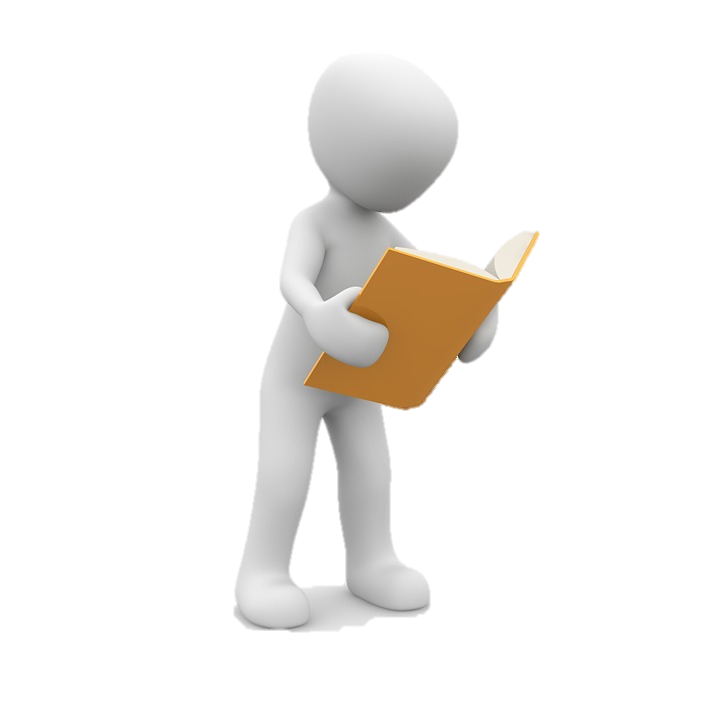 3. Que, fundamentalmente, no se incorporó expresamente como una circunstancia relevante del caso; es decir, no se afirmó, que, en las relaciones entre ambos imputados, el segundo realizó conductas que objetivamente permitieran a la primera poner en tela de juicio la confianza de ella sobre la conformidad a Derecho del comportamiento de su esposo, el encausado Costa Alva.
Dr. Alonso Raúl Peña Cabrera Freyre
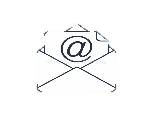 alonsantiagoj@yahoo.com
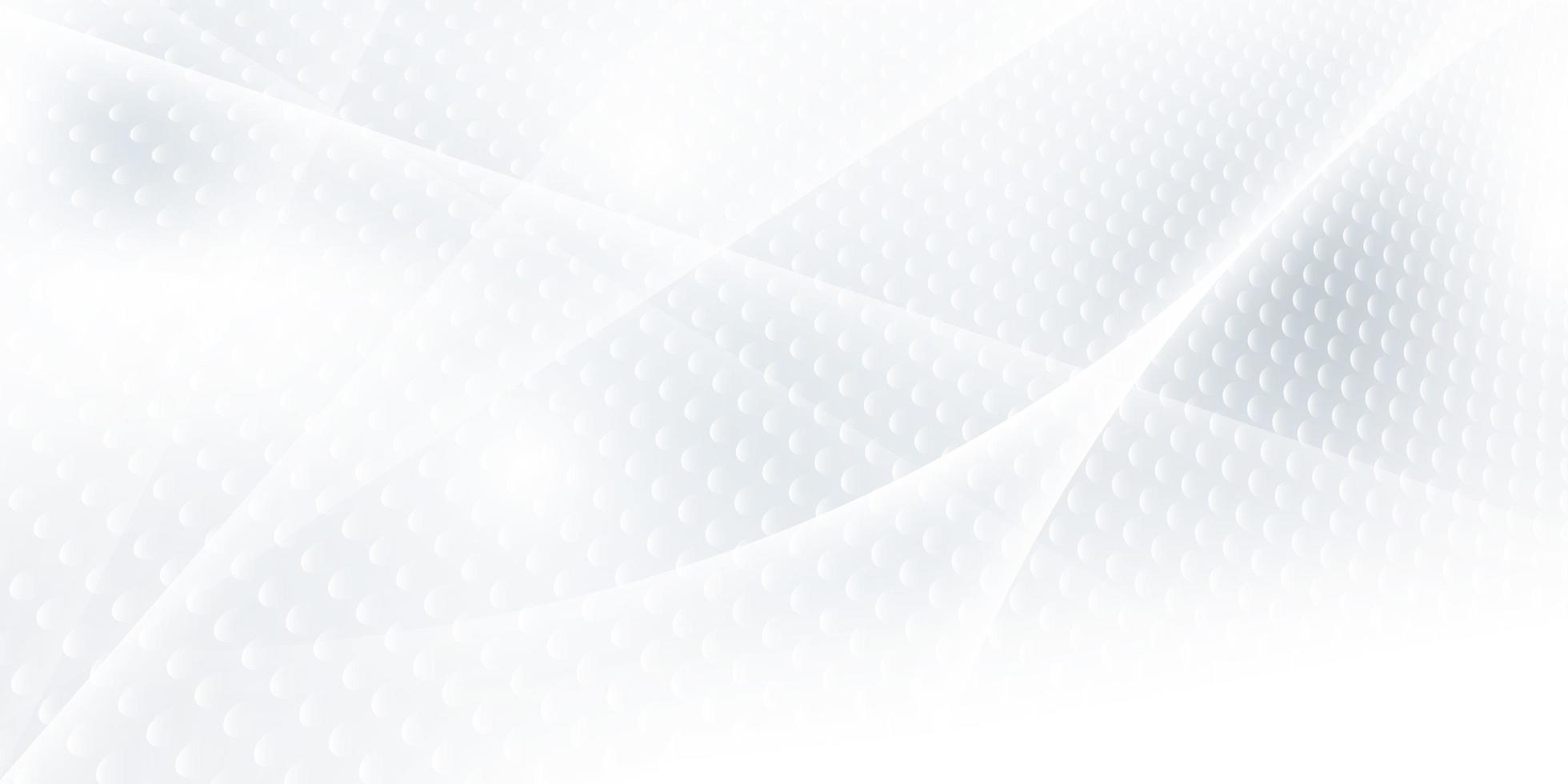 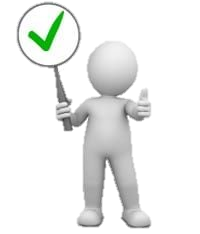 El principio de confianza, en consecuencia, es plenamente aplicable. No se presenta la imputación objetiva del delito de lavado de activos respecto de la encausada López Melgarejo de Costa.
Dr. Alonso Raúl Peña Cabrera Freyre
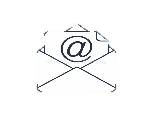 alonsantiagoj@yahoo.com
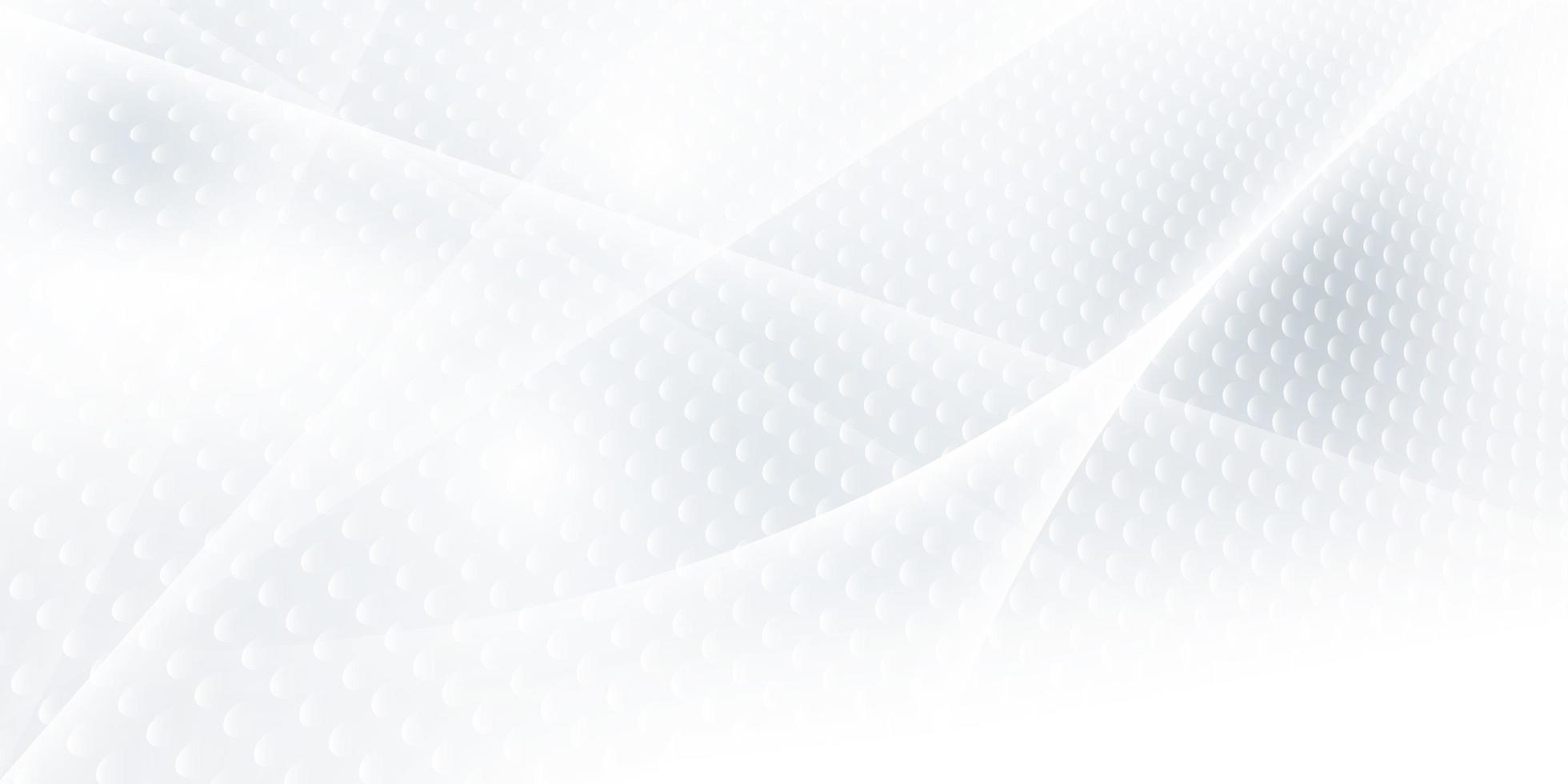 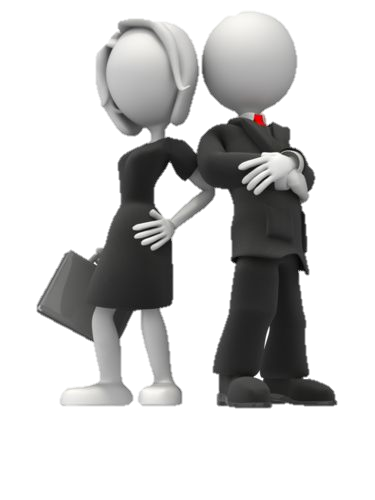 GRACIAS
Dr. Alonso Raúl Peña Cabrera Freyre
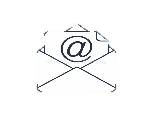 alonsantiagoj@yahoo.com